À propos de cette présentation
La présentation du président de l’équipe de visiteurs est conçue pour être donnée dans son intégralité ou en plusieurs parties. Le président déterminera combien de réunions préalables à la visite auront lieu et quel contenu sera traité à chacune de ces réunions. La répartition suivante est suggérée :
Diapos 1 à 73 durant une réunion en ligne ou téléconférence préliminaire de l’équipe;
Diapos 74 à 81 durant la première réunion en personne de l’équipe.
Récapitulatif des diapos 35 à 73 plus les diapos 82 à 92 et lors de la première réunion en personne de l’équipe.
Cette présentation vise à permettre aux présidents d’équipes de donner une formation uniforme aux visiteurs de programmes.
Les responsables des programmes faisant l’objet d’une visite voudront peut-être examiner cette présentation pour s’informer, ou la communiquer aux enseignants et membres du personnel qui recevront la visite.
Cette présentation sera actualisée chaque année en fonction des améliorations continues apportées aux normes, politiques et procédures d’agrément.
1
Visite d’agrément à <nom de l’EES> <période>
Nom du présentateur ou de la présentatrice
Titre
2
Reconnaissance territoriale
Je tiens d’abord à reconnaître les peuples autochtones de tous les territoires sur lesquels nous nous trouvons aujourd’hui. Même si nous nous rencontrons sur une plateforme virtuelle, je souhaite prendre un moment pour souligner l’importance du territoire, que nous considérons tous comme notre patrie. Ce faisant, nous réaffirmons notre engagement et notre responsabilité envers l’amélioration des relations entre les nations et l’accroissement de notre propre compréhension des peuples autochtones locaux et de leur culture.  
D’un océan à l’autre, nous reconnaissons les territoires ancestraux et non cédés de tous les Inuits, Métis et Premières Nations qui considèrent ce pays comme leur patrie.  
Je vous invite à vous joindre à moi pendant ce moment de réflexion pour reconnaître les torts et les erreurs du passé et pour songer aux façons dont nous pouvons, chacun à notre manière, aller de l’avant dans un esprit de réconciliation et de collaboration.
3
Aperçu
Portrait de l’EES
L’agrément et le Bureau d’agrément
Rôles et responsabilités
La visite
Avant la visite
Les normes
Le rapport
Récents changements pertinents
4
Portrait de l’établissement d’enseignement supérieur (EES)
Historique et situation actuelle
<date d’ouverture de l’EES>
<effectif étudiant actuel>
<tout facteur contextuel important>
Objet de la visite
<indiquer les programmes faisant l'objet d'une visite>
<indiquer à quand remonte la dernière visite en vue de l'agrément de ces programmes et quelles étaient les décisions du Bureau d'agrément>
5
[Speaker Notes: Renseignements supplémentaires concernant cette diapositive

Cette diapositive fournit seulement de l'information sommaire. L'établissement fournit les renseignements complets sur l'établissement et les programmes visités dans le «Questionnaire » et les remet aux membres de l'équipe 8 semaines avant la visite.]
Cycle de visites 2023-2024 :
Les documents requis suivants seront disponibles en format électronique quatre à six semaines avant la date du début de la visite :
A.	Information opérationnelle sur le programme
B.	Explication détaillée des qualités requises des diplômés et de l’amélioration continue 			(QRD/AC) 
C.	Plans de cours détaillés
D.	Exemples de travaux et d’évaluations 
E.	Travaux d’étudiants évalués
F.	Éléments probants d’une culture de sécurité
Planification de la logistique
6
[Speaker Notes: Tous les programmes accueillant des visites au cours du cycle 2023/2024 doivent mettre à la disposition de l'équipe de visiteurs, par voie électronique, les documents suivants (conformément au questionnaire 2023-2024) quatre à six semaines avant la date de la visite, la date finale étant décidée par le président de l’équipe de visiteurs en consultation avec l'établissement d'enseignement supérieur :
A.	Information opérationnelle sur le programme
B.	Explication détaillée des QRD et de l’AC 
C.	Plans de cours détaillés
D.	Exemples de travaux et d’évaluations 
E.	Travaux d’étudiants évalués
F.	Éléments probants d’une culture de sécurité
Logistique :
- Réservez votre vol le plus tôt possible (le vol le plus économique qui permet un bagage enregistré). Vous pouvez soumettre vos frais de vol immédiatement et attendre la fin de la visite pour soumettre le reste de vos dépenses
- Les chambres d'hôtel sont réservées par le secrétariat. Nous vous enverrons les numéros de confirmation.]
L’agrément et le Bureau d’agrément
6
Le Bureau d’agrément
Mis sur pied en
1965
Agrée les programmes de premier cycle en génie
Membres bénévoles
20 P.Eng./ing. 
Doyens, anciens doyens, professeurs d’expérience et représentants de l’industrie
La plupart des membres provenant du milieu universitaire ont aussi travaillé dans le secteur industriel
La composition vise à inclure 30 % de membres s’identifiant comme des femmes et au moins 30 % de membres bilingues
8
Les objectifs du Bureau d’agrément
S’assurer que les programmes de génie offerts par les établissements canadiens respectent les normes de formation minimales pour l'admission à l'exercice du génie au Canada.

Veiller à l’amélioration continue de la formation en génie.

Fournir des conseils sur la formation et l’agrément à l’étranger.
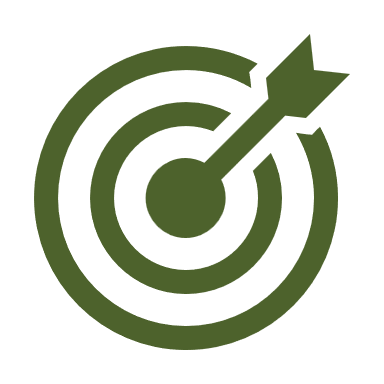 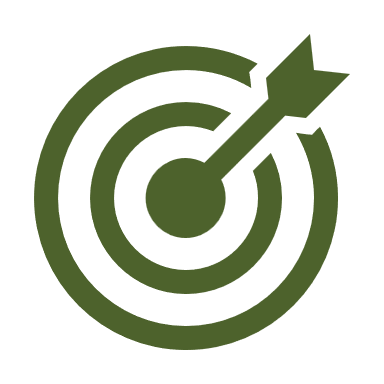 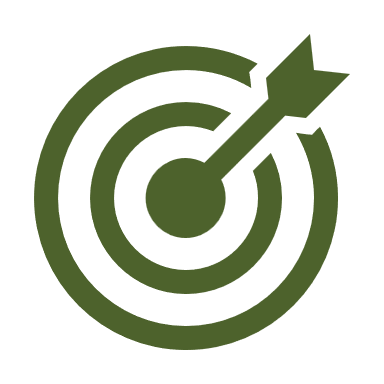 9
Que fait le Bureau d’agrément?
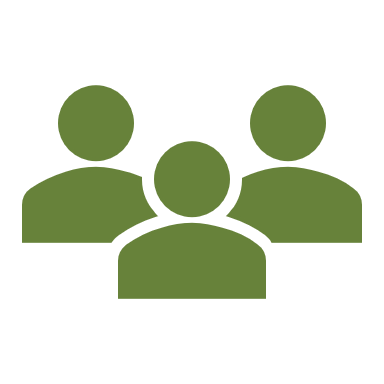 L’équipe de visiteurs
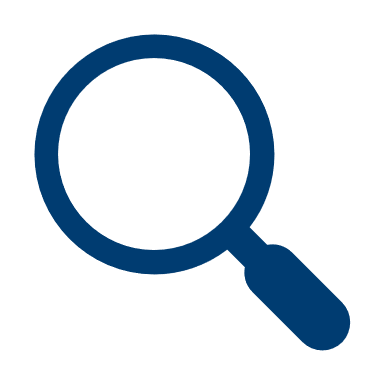 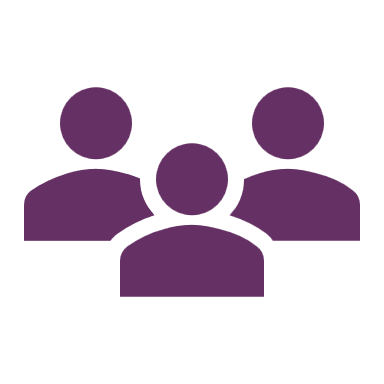 Collecte et examen de l’information sur les programmes
L’équipe de visiteurs n’est pas responsable des visites d’agrément
10
[Speaker Notes: Certains comparent le processus d’agrément à un « audit » : chaque visite est un « audit » aléatoire des points à considérer. Les éléments sélectionnés pour cet examen peuvent varier selon les programmes et les visites. 

Des équipes d’experts examinent l’information sur les programmes, à la fois sur papier et sur les lieux, puis colligent cette information dans un rapport.
L’équipe compare les données du Questionnaire, des entrevues sur place et de l’examen des documents sur place. 
Le Bureau d’agrément se fonde sur ce rapport et sur tous les autres renseignements pertinents, ainsi que sur son expérience collective pour prendre des décisions d’agrément]
Remarques générales sur l’agrément
L’agrément :
S’applique uniquement aux programmes (pas aux départements ni aux facultés)
L'évaluation n'est entreprise qu'à la demande de l'établissement d'enseignement et avec le consentement de l'ordre compétent
Constitue :
une évaluation quantitative et qualitative du programme d'études
une évaluation qualitative du cadre de prestation du programme
Est accordé pour une période maximale de six ans
11
1
Demande d’agrément
1
L’EES soumet la demande d’agrément
L’EES remplit le questionnaire
2
Création de l’équipe de visiteurs
2
8
Nomination du président et sélection de l’équipe
Approbation de l’équipe par l’EES
Téléconférences préparatoires
Sélection de la date de la visite
Comment procédons-nous?Le processus d’agrément :
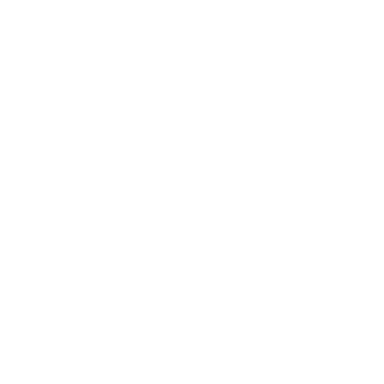 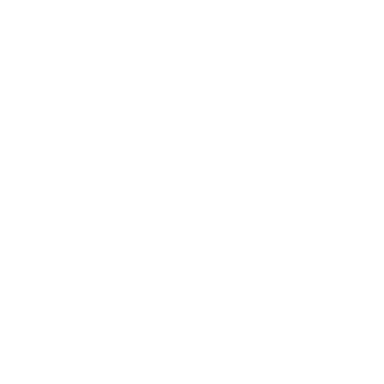 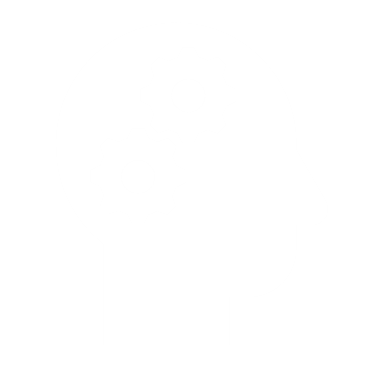 8
Décision du BA
3
Le dossier de la visite est préparé pour la réunion du BA
Décision d’agrément
Communication de la décision
Questionnaire
7
3
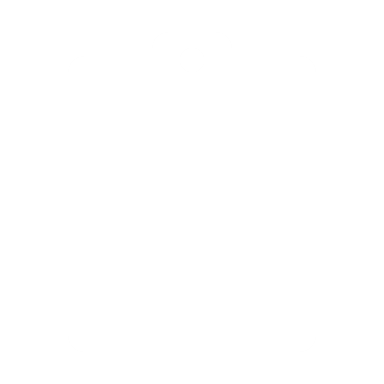 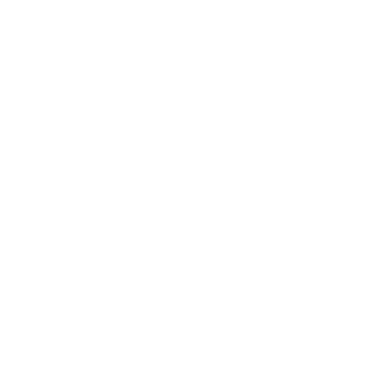 L’EES remplit le questionnaire et le soumet 8 semaines avant la visite
Établissement de l’horaire de la visite
18 MOIS
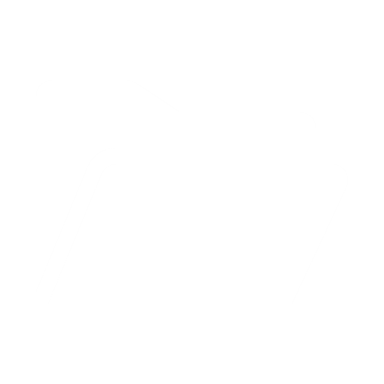 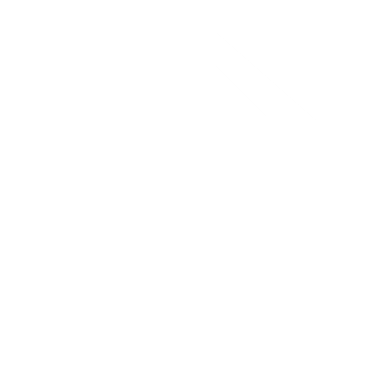 7
Rapport de la visite
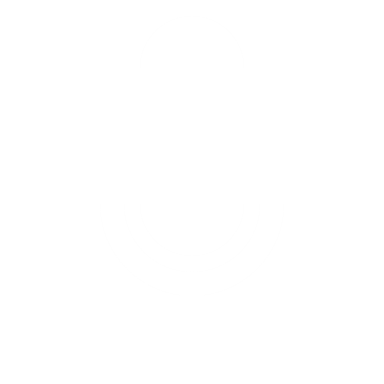 4
Documents sur le programme
Le réviseur du BA examine la cohérence du rapport
Le rapport est envoyé au doyen de l’EES
Le doyen en vérifie l’exactitude et l’exhaustivité
4
6
L’EES met de la documentation sur le programme et les cours à la disposition des visiteurs pendant la visite sur les lieux
5
6
Rédaction du rapport
Les visiteurs préparent le suivi des points problématiques
Le président compile le rapport de l’équipe de visiteurs
12
Collecte de données
5
Entretiens et observations
Rapport
Visite sur les lieux de 2,5 jours
Tenue d’entretiens selon l’horaire
[Speaker Notes: À toutes les étapes : communication constante entre le doyen/la doyenne ou le responsable désigné et le président/la présidente de l'équipe]
Agrément et amélioration continue
L’agrément est basé sur une vue d’ensemble ponctuelle d’un programme donné
Le processus d’agrément a un début et une fin définis
Les EES doivent continuer d’améliorer les programmes pendant toute la durée de leur période d’agrément
Planifier. Faire. Vérifier. Agir
13
Activités d’agrément
Programmes agréés
306
44
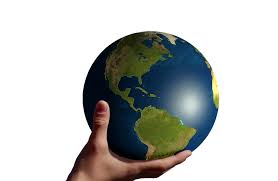 EES au Canada
0
0
14
Rôles et responsabilités
16
Objectifs de l'équipe de visiteurs
Constater les faits pour le compte du Bureau d’agrément
Examiner, valider et/ou compléter les informations fournies par l‘EES
Examiner la documentation fournie (dans le questionnaire et sur les lieux), rencontrer les responsables du programme, visiter les installations

Corroborer les points forts et les points faibles du programme
Trianguler les preuves

Aider à dresser le rapport des constatations de l’équipe de visiteurs
Pour soumettre au Bureau d'agrément les points à considérer
L’équipe de visiteurs ne fait aucune recommandation.
Les décisions d’agrément sont prises par le BA.
16
[Speaker Notes: La liste d'objectifs de l'équipe de visiteurs est présentée plus en détail dans les « Normes et procédures d'agrément 2018 », y compris la liste des normes d'agrément regroupées dans les catégories suivantes :
Amélioration continue
Qualités requises des diplômés
Étudiants
Contenu du programme d'études
Cadre de prestation du programme

Le modèle du rapport final, le produit livrable de la visite, est le « Modèle de rédaction du rapport de l'équipe de visiteurs ». Chaque visiteur de programme rédigera son propre rapport (ou un rapport de consensus lorsqu'il y a plus d'un visiteur pour un programme). Les observations du visiteur général, du vice-président et du président seront intégrées dans les rapports des visiteurs de programme et formeront les éléments préliminaires et définitifs du rapport. En outre, le visiteur général préparera, à l’intention de l’organisme de réglementation compétent, un rapport documentant le processus de la visite, en utilisant le modèle « Rapport du visiteur général aux organismes provinciaux et territoriaux de réglementation du génie ».]
L’équipe de visiteurs : principaux rôles
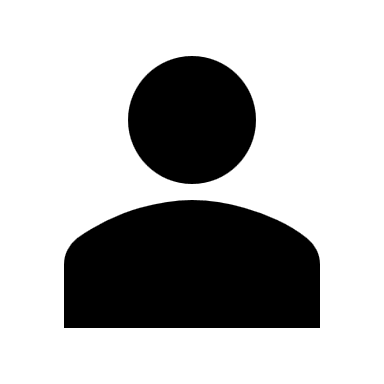 Président
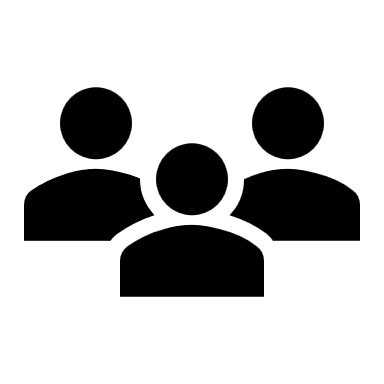 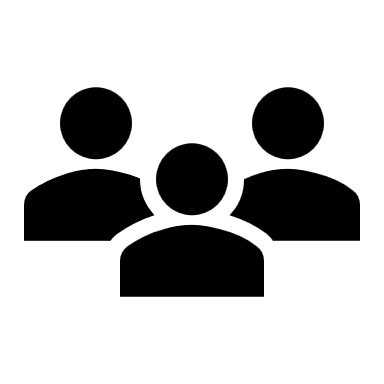 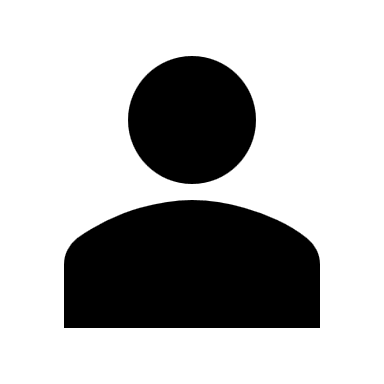 Observateur(s)
Vice-président(s)
Visiteur(s) de programme
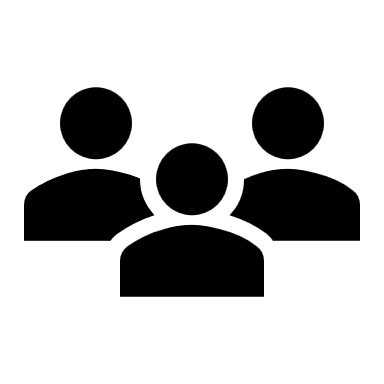 Secrétariat du BA
17
Président et vice-président Principaux rôles
Membre du BA (ou ancien membre)
Assume la responsabilité globale de la visite
Prépare le rapport de l’équipe de visiteurs et le soumet au BA
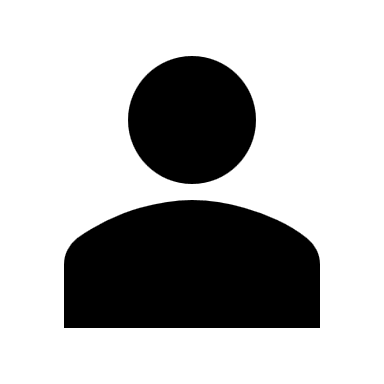 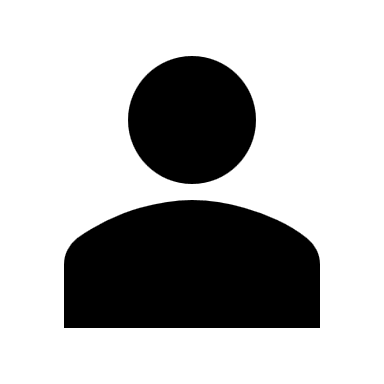 Vice-président(s)
Président
Aide le président de l’équipe
Évalue le tronc commun du programme
Évalue les normes relatives aux qualités requises des diplômés et à l’amélioration continue
18
Visiteurs de programme Principaux rôles
Un par programme (deux pour les nouveaux programmes)
Évalue le contenu des cours, les documents, les installations et la stabilité du programme
A des entretiens avec les enseignants, le personnel et les étudiants
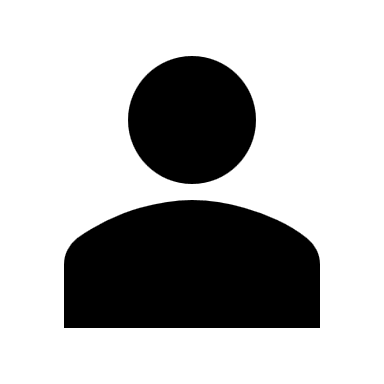 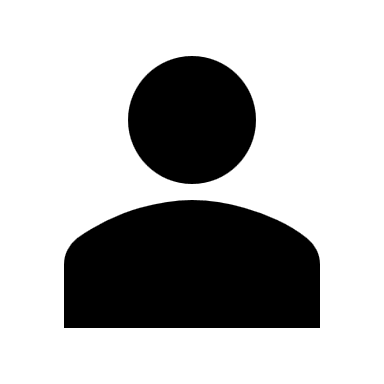 Observateur(s)
Visiteur(s) de programme
Observe les aspects de la visite qui présentent le plus grand intérêt
Accord de Washington, conseil d’Ingénieurs Canada, autres organismes d’agrément du Canada et de l’étranger, etc.
19
Secrétariat du Bureau d’agrémentPrincipaux rôles
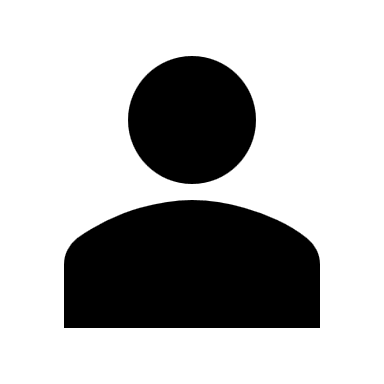 Coordonne la visite du début à la fin (logistique, soutien du président de l’équipe, rapport de l’équipe de visiteurs, etc.)
Participe aux visites, sur demande
Cerne les améliorations potentielles du processus
Secrétariat du BA
20
Temps à consacrer
21
[Speaker Notes: Insister sur l’importance de respecter l’horaire des visites établi par le président de l’équipe.  Même si les visiteurs ont le temps d’examiner les documents sur place, vous pouvez maintenant le faire à l’avance et de façon itérative avant la visite étant donné que tous les documents seront soumis par voie électronique pour ce cycle. Les réunions de préparation de l’équipe de visiteurs contribueront à l’examen des documents, il est donc important d’y participer. Pendant le cycle d’agrément 2020-2021, nous avons constaté que les présidents ont convoqué un plus grand nombre de réunions de préparation que par le passé.  Ils estimaient que c’était nécessaire pour préparer correctement l’équipe à la visite virtuelle. Il y aura plus de travail en amont de la visite, mais la visite n’en sera que plus facile, car vous serez bien préparé. 

La visite va commencer le dimanche, avec les programmes qui feront une présentation sur les QRD/AC. Cependant, la visite de préparation du samedi sera probablement annulée étant donné le calendrier des visites de préparation qui aura été établi.  

*L'objectif est d’éviter de prolonger la visite par des entretiens supplémentaires. Toutefois, en raison des fuseaux horaires, il est possible qu'un jour calendaire supplémentaire soit ajouté à l’horaire.]
Avant la visite
30
Normes et procédures d’agrément
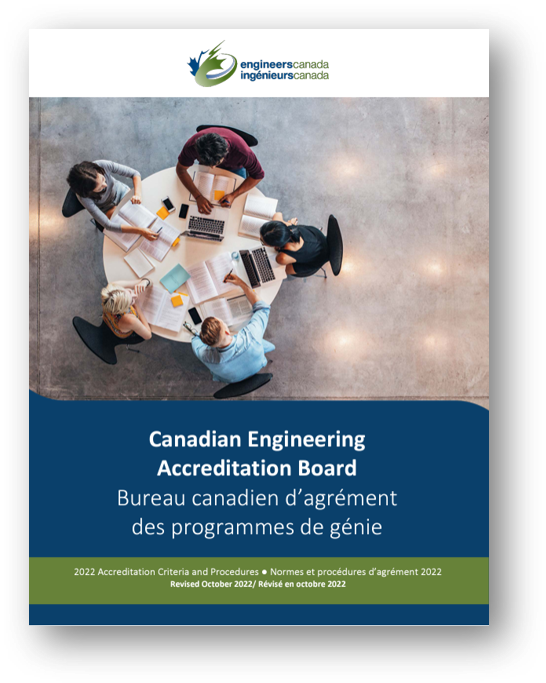 Tous les membres de l’équipe de visiteurs devraient :
Se familiariser avec les normes
Prendre note de l’évolution des normes et des énoncés d’interprétation
Ils pourraient avoir changé depuis la dernière fois que vous avez été visiteur de programme!
23
Formation
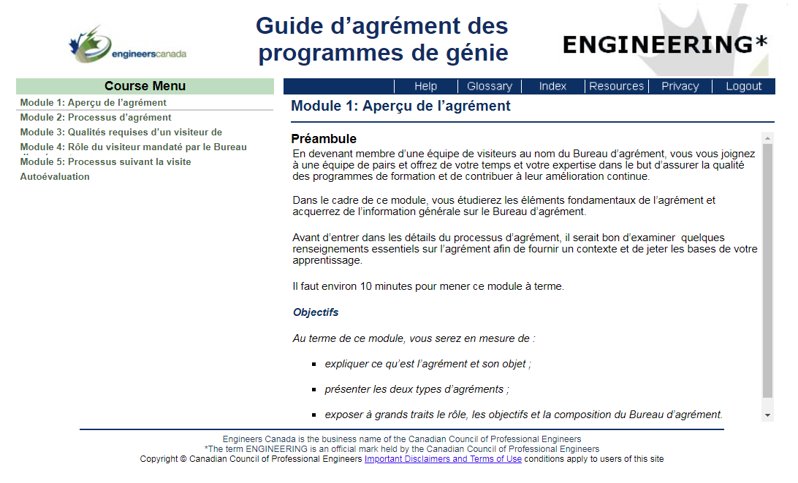 Chaque membre de l’équipe doit suivre la formation en ligne
Les données de connexion sont fournies par le secrétariat du BA
Vue d’ensemble du processus d’agrément, rôles et responsabilités, conseils, etc.
24
Ressources à l’intention des équipesLes principaux documents relatifs à la préparation de la visite d’agrément sont accessibles dans le site Web public d'Ingénieurs Canada : https://engineerscanada.ca/fr/agrement/ressources-en-matiere-dagrement
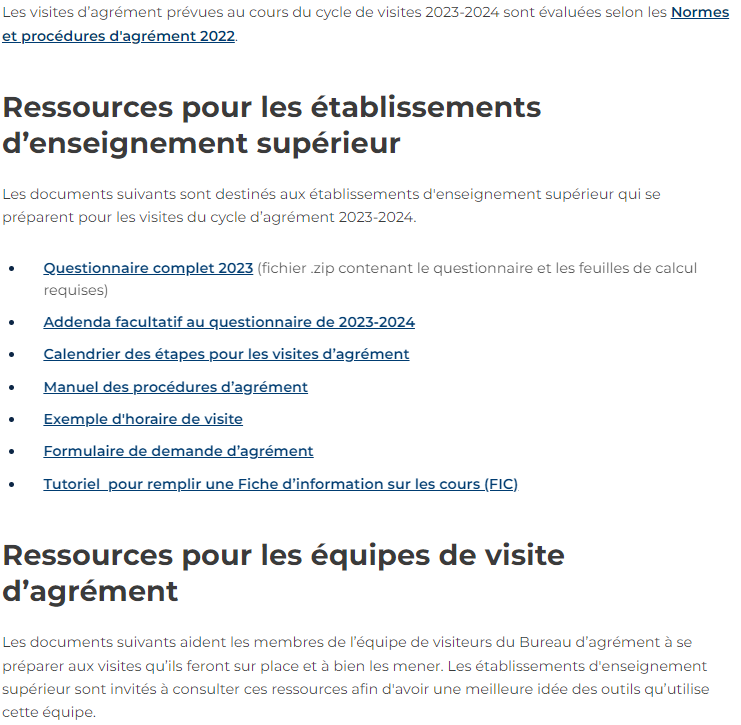 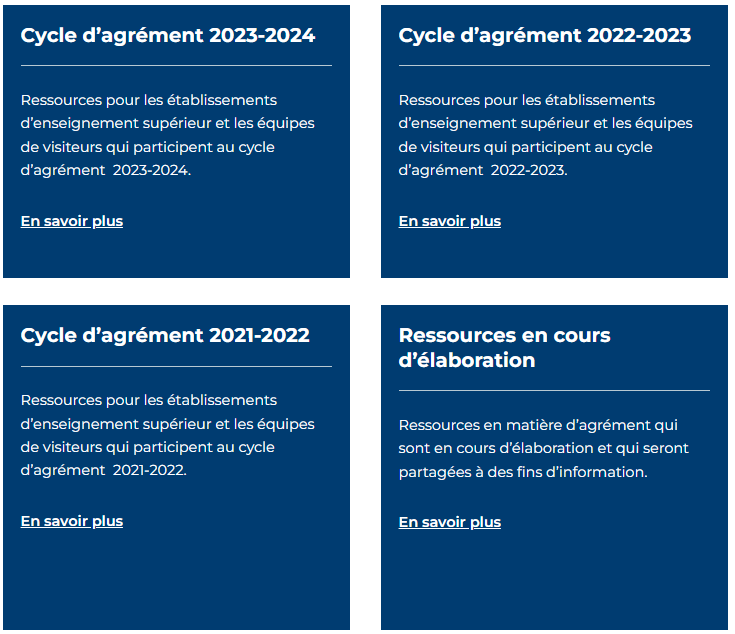 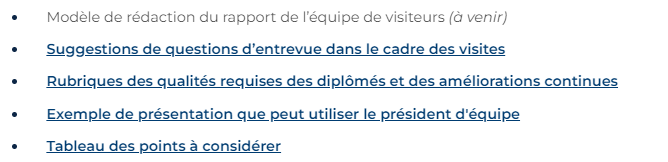 25
Activités des membres de l’équipe
Se conformer au Code de conduite du conseil d'Ingénieurs Canada

Participer à 2 ou 3 téléconférences organisées par le président de l’équipe
Nombre et fréquence selon les besoins
Faire connaissance avec les autres membres
Aperçu général du processus
Détermination des points à considérer
Planification de l’horaire de la visite

Examiner individuellement le questionnaire sur le programme
Cerner les points à considérer qui doivent être scrutés pendant la visite
Remplir le document Suivi des points à considérer dans le programme d’études : Document de travail
26
[Speaker Notes: Concernant le point 3 : les visiteurs de programme sont responsables de l’application de leurs connaissances spécialisées (propres à leur discipline) aux normes lors de l’évaluation d’un programme.]
Accès aux documents des programmes
Les documents relatifs aux programmes sont disponibles dans le site d’information One Hub du BCAPG huit semaines avant la visite.

Le secrétariat du BCAPG enverra à chaque membre de l'équipe une invitation lui permettant d’accéder aux différents dossiers applicables, et de créer son propre mot de passe s'il y a lieu

Lisez les documents fournis par l'EES concernant le ou les programmes qui vous ont été attribués.
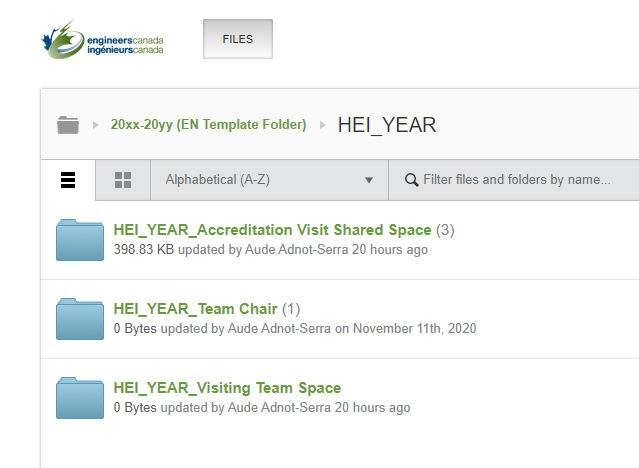 27
Accès aux documents des programmes (suite)
La documentation habituellement requise le dimanche doit être remise avant la visite (quatre à six semaines avant le début de la visite)
Information opérationnelle sur le programme
Explication détaillée des QRD/AC 
Plans de cours détaillés
Exemples de travaux et d’évaluations 
Travaux d’étudiants évalués
Éléments probants d’une culture de sécurité
28
[Speaker Notes: Pour ce qui est des documents normalement mis à la disposition de l’équipe de visiteurs sur les lieux, le dimanche précédant une visite en personne, l’EES doit s'assurer que les membres de l'équipe de visiteurs ont accès au matériel de cours et à la documentation sur les qualités des diplômés et l’amélioration continue, comme l’indique la section du Questionnaire portant sur la documentation devant être fournie sur les lieux. Ces documents peuvent être téléchargés avec les documents du Questionnaire décrits ci-dessus, ou l’EES peut les afficher sur son propre système de gestion de l'apprentissage. Si les programmes prévoient de mettre les documents à disposition via leur système de gestion de l’apprentissage ou une autre plateforme interne et qu’il faut créer des comptes personnalisés pour les visiteurs, l’EES devra s’assurer que tous les membres de l’équipe de visiteurs ont bel et bien accès à la plateforme. Ces documents doivent être disponibles quatre à six semaines avant la visite, en fonction de ce sur quoi le responsable désigné et le président de la visite se sont mis d'accord.]
Suivi des points à considérer
Utilisez cet outil pour entrer vos constatations fondées sur votre examen préalable du questionnaire rempli par l’EES.

L’équipe de visiteurs peut utiliser ce document pour établir l’horaire de la visite et guider les discussions sur les lieux.

En cas de doute, consultez le vice-président ou le président.
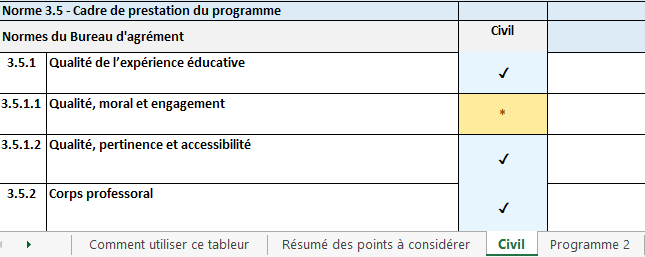 29
[Speaker Notes: Le président ou la présidente de l'équipe communiquera avec le doyen ou le responsable désigné pour identifier les problèmes potentiels avant que l'équipe n'arrive sur place. Cela aide à réduire le stress de l'EES et rend la visite plus efficace. Parfois, de l'information complémentaire peut être fournie par le programme au visiteur, d'autres fois, ces discussions permettent de faciliter l’élaboration de l'horaire de la visite. L'ouverture et la transparence avec l'EES sont primordiales.]
Identification des points à considérer
L’« exigence minimale » est établie par la norme
et expliquée de façon plus détaillée dans l’énoncé d’interprétation (s’il y en a un).
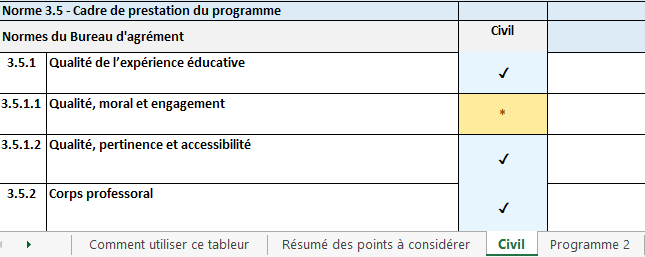 Vos options :
✓ = aucun point à considérer n’a été observé pour cette norme. 
*  = élément signalé pour examen par le BCAPG, car, de l’avis du visiteur, il est susceptible de compromettre la conformité future ou il empêche actuellement la conformité à la norme. Une justification est requise pour les observations *
30
[Speaker Notes: Les visiteurs de programme sont responsables de l’application de leurs connaissances spécialisées (propres à leur discipline) aux normes lors de l’évaluation d’un programme.

Principes généraux pour les observations dans les rapports des équipes de visiteurs
1. Un ✓ signifie qu'il n'y a pas de point à considérer observé en lien avec la norme ou qu'il s'agit d’une norme numérique dont le résultat binaire est positif. 
 Un * signifie que le champ Observation du visiteur du programme contiendra la description d'un élément observé signalé pour examen par le BCAPG qui, de l'avis de l'équipe de visiteurs, risque de compromettre la conformité future ou empêche actuellement la conformité à la norme. 
 Une observation a plusieurs destinataires et objectifs :  
 Le programme. Lui permet de comprendre le problème et les questions que le visiteur se pose sur la conformité à une norme, et de formuler une réponse appropriée.
 Le vérificateur. Lui permet de comprendre les problèmes liés au respect de la norme, afin qu'il puisse formuler une motion au BCAPG.
 Le président de l'équipe, le réviseur et les membres du BCAPG. Leur permet de comprendre clairement le problème.]
Rédaction d’une observation
1. Lorsqu’un * est attribué, des observations détaillées sont requises.
a.  Structure des observations : 
   Citez le passage de la norme pertinente 
  Décrivez les preuves observées 
 Décrivez les incidences négatives sur le programme 
b. Les observations devraient être précises et concises 
2. Lorsqu’un ✓ est attribué, ne pas commenter
31
[Speaker Notes: On demande à tous les visiteurs de respecter ce format.]
Conseils
Les observations s’appliquant aux normes quantitatives sont binaires. Soit les normes sont respectées, soit elles ne le sont pas.
Évitez les termes « préoccupation », « faiblesse » et « lacune » dans vos commentaires écrits.
Ces termes sont réservés aux décisions d’agrément du BCAPG.
LE BCAPG discutera de vos constatations lors d’une réunion où il décidera si la conformité du programme aux normes est acceptable ou s’il s’agit d’une préoccupation, d’une faiblesse ou d’une lacune.
32
Les normes
40
Normes et procédures d’agrément
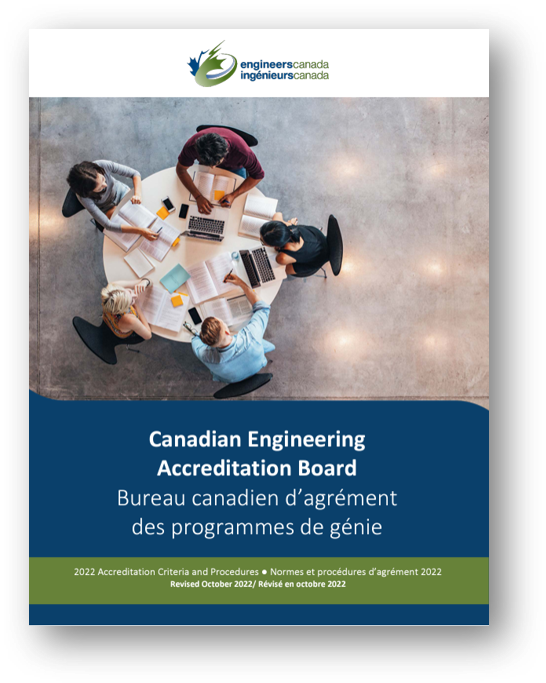 Les processus d'agrément mettent l'accent sur la qualité :
des étudiants
du programme d’études
du corps professoral et du personnel de soutien
des installations et des ressources

Rappel : Il incombe à l’EES de prouver sa conformité aux normes.
34
À propos des normes et des énoncés d’interprétation
Normes
Décrivent les éléments de mesure utilisés par le Bureau d’agrément pour évaluer les programmes de génie canadiens à des fins d’agrément.

Énoncés d’interprétation
Fournissent des orientations supplémentaires sur l’interprétation et l’application de normes particulières.
35
Normes axées sur les intrants et normes axées sur les résultats : pourquoi les deux ?
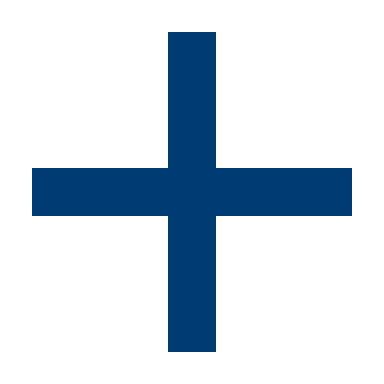 Normes axées sur les intrants
Normes axées sur les résultats
Temps d’exposition prescrit aux éléments essentiels du programme d’études
Définit les qualités requises des diplômés
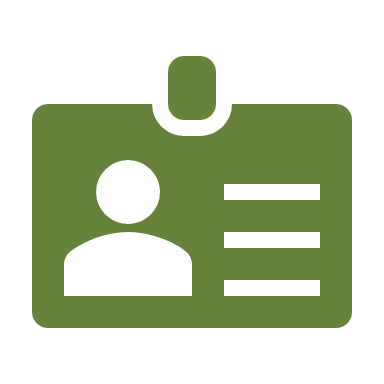 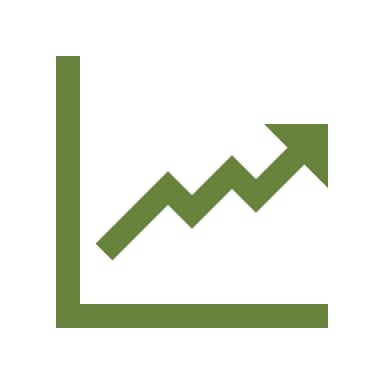 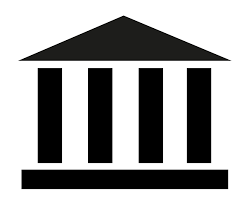 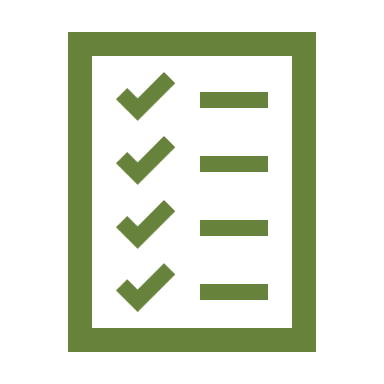 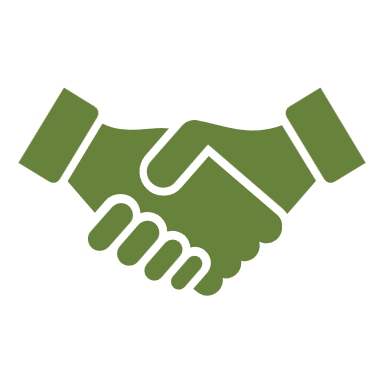 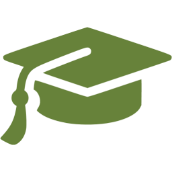 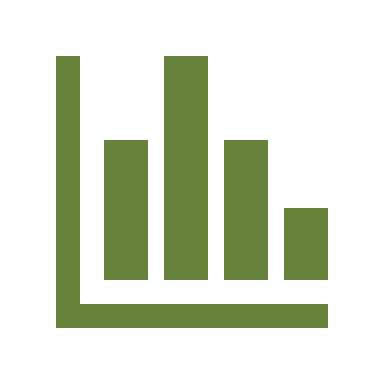 DÉCISION D’AGRÉMENT
Facilite le calcul du cheminement minimum
L’évaluation régulière de l’acquisition des qualités requises des diplômés contribue à l’amélioration continue
36
[Speaker Notes: Normes axées sur les intrants et normes axées sur les résultats : pourquoi les deux? Les EES souhaitent que l'on évolue d'un système d'évaluation des intrants vers un système d'évaluation des résultats. Mais les organismes de réglementation aiment les intrants. En gardant les deux, nous pensons pouvoir aider les établissements à réduire leur charge de travail. Les pays signataires de l'Accord de Washington se dirigent tous vers une évaluation des résultats, alors nous devons les suivre pour rester membres de l’Accord. Le fait d'être membre de l’Accord est très important pour la mobilité des ingénieurs. Les organismes de réglementation le souhaitent aussi (si quelqu'un dépose une candidature en provenance d'un pays membre de l’Accord, il y a une confiance).
 
Démontrer que nous évaluons à la fois les intrants et les résultats, ce qui nécessite beaucoup moins de données d'entrée.
Nos patrons sont les organismes de réglementation et ils sont à l'aise avec l'évaluation des intrants. Les résultats n'ont pas remplacé les intrants. Pendant les visites, nous regardons le processus par opposition aux résultats... pour faire gagner du temps aux EES dans leurs explications au BA.]
Problèmes courants
Cadre de prestation du programme
Laboratoires inadéquats et espace insuffisant (3.5.1.2)
Nombre inadéquat d’enseignants à temps plein (3.5.2.1)
Congés pour une longue période et longs congés sabbatiques
Enseignants occupant des postes à financement flottant
Charges d'enseignement ~ dépendance critique à une seule personne
Contenu et qualité du programme
Initiation insuffisante à une culture de santé et sécurité au travail (3.4.2)
Ajustements des UA :
Sciences naturelles (3.4.3.2)
Sciences du génie (3.4.4.2)
Conception en ingénierie (3.4.4.5)
37
[Speaker Notes: Cette liste n’est pas exhaustive.]
Points saillants des normes d’agrément : Contenu et qualité du programme
Mesurés par « unités d’agrément » (UA)
Une heure d'enseignement (correspondant à 50 minutes d'activité) = 1 UA
Une heure de laboratoire ou de travail dirigé = 0,5 UA

Trois façons de mesurer le programme d’études :
Enseignement traditionnel en classe et laboratoire mesuré en UA (3.4.1.1)
Heures sans contact, c.-à-d. le facteur K (3.4.1.3)
Méthodologies d’enseignement innovatrices, avec justification convaincante (3.4.1.4)
38
[Speaker Notes: Les normes d'agrément sont décrites dans les « Normes et procédures d'agrément 20xx ».

Assurent le cheminement minimum.]
Nombre minimum de composantes du programme d’études
Le programme doit avoir un minimum de 1 850 UA
*Pour les sciences du génie : Des enseignants titulaires ou qui enseignent depuis moins de cinq ans et qui démontrent qu’ils suivent les étapes nécessaires pour obtenir le permis d’exercice du génie
39
[Speaker Notes: Une réduction par rapport aux 1 950 UA a été mise en œuvre dans le manuel de 2020.

TRÈS IMPORTANT :
La norme 3.4.6 stipule que le programme doit avoir un minimum de 1 950 unités d’agrément, mais le Bureau d’agrément n’exige pas que le programme DÉPASSE ce minimum. Le BA n’oblige ni n’encourage les responsables des programmes à « gonfler » leurs comptes d’UA. Si le programme a 1 950 UA, il satisfait à la norme 3.4.6.

Dans la déclaration sur les reports liés à la COVID, il est indiqué que les EES peuvent choisir quel ensemble de normes ils utiliseront (l’actuel ou le nouveau); il peut donc y avoir une différence entre le nombre d'UA requis stipulé dans les Normes et ce que les programmes déclarent.]
Points saillants des normes d’agrément : Nombre minimum de composantes du programme d’études
L’affectation d’UA n’est pas une science exacte
Lors de l’examen de l’information et des documents sur les cours, demandez-vous si les affectations d’UA sont raisonnables.

L’équipe de visiteurs doit discuter de toutes les réaffectations d’UA
Discussion continue le dimanche et le lundi soir

Vous pouvez discuter des affectations avec le ou les membres du corps professoral responsables, mais sans argumenter 
Acceptez les désaccords
40
Points saillants des normes d’agrément : 
Permis d’exercice
Le doyen, les directeurs de département et les membres du corps professoral qui donnent des cours portant essentiellement sur les sciences du génie (SG) et la conception en ingénierie (CI) devraient être titulaires d'un permis d'exercice du génie au Canada
Norme 3.4.4.4 au moins 225 UA en CI doivent être enseignées par un ing./P.Eng.
Norme 3.4.4.1 au moins 600 UA en SG+CI doivent être enseignées par un ing./P.Eng. ou en voie de l'être.
L'élaboration et le contrôle du programme d'études devraient être assurés par des ingénieurs titulaires d'un permis d'exercice du génie au Canada
41
[Speaker Notes: Concernant le dernier point de cette diapositive, notez que certaines personnes, selon la province, détiendront un permis d'exercice (restreint ou restrictif), mais n’auront pas le titre ing. ou P.Eng.]
Points saillants des normes d’agrément : 
Évaluation qualitative – Considérations relatives au programme d'études
Le programme doit inclure l'application de l'informatique et une expérience appropriée en laboratoire, comprenant l'enseignement des procédures de sécurité
Les étudiants doivent être exposés aux notions de professionnalisme, de déontologie et d'équité, aux questions relatives à la santé et à la sécurité du public et des travailleurs, ainsi qu'aux concepts de développement durable et de bonne gérance de l'environnement
Le programme doit préparer les étudiants à apprendre par eux-mêmes et à travailler efficacement en équipe
42
Points saillants des normes d’agrément : 
Évaluation qualitative – Considérations relatives au programme d'études
Le programme doit comprendre des cours dans les matières suivantes :
compétences en communication
économie de l’ingénierie
impact de la technologie sur la société
matières traitant des questions fondamentales, des méthodologies et des cheminements intellectuels propres aux sciences humaines et sociales
43
Points saillants des normes d’agrément : 
Évaluation qualitative – Considérations relatives au programme d'études
Conception en ingénierie :
intègre les éléments du programme d'études
est un processus créatif, itératif et évolutif
est un processus assujetti aux contraintes imposées par les lois ou les normes
satisfait aux spécifications en utilisant l'optimisation
les aspects économiques devraient faire partie de l'expérience de conception
Doit être supervisée par un ingénieur titulaire d’un permis

	
Tout programme d'études en génie doit aboutir à une vaste expérience de la conception en ingénierie
44
Points saillants des normes d’agrément : 
Qualités requises des diplômés
Deux composantes

Qualités requises (norme 3.1) :
Interprétées au moment où les étudiants obtiennent leur diplôme
On reconnaît que l'acquisition des qualités ne se termine pas à ce moment-là
Les visiteurs de programme évaluent les preuves et les actions proposées pour démontrer le niveau d’acquisition de chaque qualité
Amélioration continue (norme 3.2) :
Évolution constante des programmes de génie
Processus nécessaires :
Évaluation de l'acquisition des qualités
Utilisation des résultats pour améliorer le programme
Les visiteurs de programme évaluent les preuves et les actions proposées pour démontrer l’amélioration continue
45
Norme 3.1.1 – « L’établissement d’enseignement doit démontrer que les diplômés d’un programme possèdent les 12 qualités ».


Normes 3.1.1 à 3.1.5 – Utilisées pour évaluer la pertinence du programme quant au développement des qualités requises des diplômés
3.1.1 Organisation et engagement
3.1.2 Cartes du programme d’études
3.1.3 Indicateurs​

3.1.4 Outils d’évaluation
3.1.5 Résultats d’évaluation
Norme 3.1 - « L’établissement d’enseignement doit démontrer que les diplômés d’un programme possèdent les 12 qualités requises ».​
3.2.1 Processus d’amélioration​
3.2.2 Engagement des intervenants​

3.2.3 Actions d’amélioration
46
[Speaker Notes: Normes QRD/AC]
Points saillants des normes d’agrément : Qualités requises des diplômés
Connaissances en génie
Analyse de problèmes
Investigation
Conception
Utilisation d’outils d’ingénierie
Travail individuel et en équipe
Communication
Professionnalisme
Impact du génie sur la société et l’environnement
Déontologie et équité
Économie et gestion de projet
Apprentissage continu
47
Qualités requises des diplômés : 
Évaluation par l’équipe de visiteurs
Les visiteurs de programme peuvent s’attendre à examiner les aspects suivants :
Qualités requises des diplômés (normes d’agrément)
Résultats d’apprentissage sur lesquels sont fondées les qualités requises des diplômés
Indicateurs
Niveau acceptable de rendement des étudiants (diplômés)
Mécanisme de rétroaction

Rappel :
Ce sont les programmes qui sont évalués, pas les étudiants
Il n’est pas nécessaire d’évaluer chaque étudiant, chaque cours, chaque année

Utilisez la rubrique Qualités requises des diplômés/Amélioration continue dans votre évaluation.
48
Organisation et engagement : Rubrique
3.1.1
Il doit être démontré qu’une structure organisationnelle est en place pour garantir le développement et l’évaluation durables des qualités requises des diplômés. 

Il doit y avoir un engagement manifeste de la part des membres du corps professoral en ce qui concerne les processus et le leadership en génie.
leadership.
49
Carte du programme d’études : Rubrique
3.1.2
Il doit y avoir des cartes documentées du programme d’études montrant la relation entre les activités d’apprentissage propres à chaque qualité 
et les semestres au cours desquels ces activités ont lieu.
50
[Speaker Notes: L'information dans la carte du programme d’études :
Est exacte, avec une certaine profondeur
Indique les résultats attendus des expériences d’apprentissage
Ne se limite pas à une liste des sujets traités
La carte fournit de l’information pour chaque qualité requise
Peut comprendre des expériences pédagogiques et d'autres expériences]
Indicateurs : Rubrique
3.1.3
Pour chaque qualité, il doit y avoir en place un ensemble d’indicateurs mesurables et documentés qui décrivent ce que les étudiants doivent acquérir pour être jugés compétents dans la
qualité correspondante.
51
[Speaker Notes: « Élément d’une QRD » : indication précise dans la description de la qualité requise dans la section 3 des « Normes et procédures d’agrément » (p. ex. : les mathématiques sont un élément de la description des connaissances en génie)
« Niveaux de performance » : Échelles de descripteurs des niveaux de performance correspondant à un indicateur particulier. Les niveaux de performance pour un groupe cohérent d’indicateurs correspondant aux étudiants individuels sont agrégés pour mesurer les niveaux d’acquisition des QRD. 
Un indicateur est comme un détecteur : quels indicateurs le programme a-t-il choisis? 
Où les indicateurs sont-ils placés? Où sont les points de collecte de données?
Le plan de collecte de données proposé est-il logique? (c.-à.-d., les indicateurs sont-ils bien choisis? Les points d'évaluation sont-ils bien choisis? La collecte de données proposée cible-t-elle des données valables et fiables? Le plan est-il cyclique, continu?)
Les indicateurs concordent bien avec les qualités et les questions.
Les indicateurs sont des «indicateurs avancés » : essentiels à la qualité; indiquent la compétence.
Il y a suffisamment d'indicateurs pour déterminer les points forts et les points faibles pour chaque qualité requise.
Il n'y a pas trop d'indicateurs, ce qui donne lieu à une grande quantité de données, mais à peu d'information pertinente.
Les indicateurs sont énoncés clairement et sont facilement mesurables.]
Outils d’évaluation : Rubrique
3.1.4
Il doit y avoir en place des outils d’évaluation documentés qui sont adaptés à la qualité et qui sont utilisés pour obtenir des données sur l’apprentissage des étudiants relativement aux 12 qualités sur un cycle d’au plus six ans.
52
[Speaker Notes: Sur quels aspects le programme propose-t-il de recueillir des données (indicateurs)? Quelles sont les méthodes proposées pour recueillir les données?
En règle générale, l'apprentissage est démontré par le biais :
de réalisations, p. ex., test écrit, rapport, projet construit
de prestations, p. ex., exposé oral, pratique observée
Les indicateurs concordent bien avec les points d'évaluation proposés
Il y a suffisamment de points d'évaluation
Les attentes quant à la qualité de la performance sont claires, c.-à-d., l'échelle est définie.

Définitions :
Indicateurs valables : mesurent ce qu'ils sont censés mesurer
Indicateurs fiables : Les résultats sont constants; les mesures sont les mêmes lorsqu'elles sont répétées avec les mêmes sujets dans les mêmes conditions.
Mesures directes : L'évaluation de l'apprentissage des étudiants est directement observable ou mesurable.
Mesures indirectes : Opinion ou auto-évaluation de l'apprentissage des étudiants ou de l'expérience éducative.
Si possible, utilisez des mesures directes et indirectes.]
Outils d’évaluation : Exemples
Examens
Finaux
De mi-parcours
D’entrée et de fin d’études
Normalisés (EEP, FE)
Oraux
Questions intégrées

Dossiers
Expérience de la conception en ingénierie
Projets
Laboratoires
Stages
Stages coopératifs
Sondages
De fin d’études
Auprès d’anciens étudiants
Auprès d’employeurs
Auto-administré
Évaluations de cours
Auprès d’un conseil consultatif

Travaux d’étudiants
Rapports
Évaluations par les pairs
Révisions et corrigés
Présentations
Affiches
53
Résultats d’évaluation : Rubrique
3.1.5
Au moins un ensemble de résultats d’évaluation doit être obtenu pour les 12 qualités au cours d’une période d’au plus six ans. Les résultats doivent démontrer clairement que les diplômés d’un programme possèdent les qualités requises ou que des mesures correctives sont en cours.
remedial action is in progress.
54
Amélioration continue : Vue d’ensemble
À un niveau général, on s’attend à ce que les programmes de génie soient constamment évalués et améliorés au besoin
Il doit y avoir en place des processus démontrant que les résultats d’un programme sont évalués par rapport aux qualités requises des diplômés
Les étudiants répondent-ils aux attentes?
Dans quels domaines les étudiants connaissent-ils du succès?
Quels sont les aspects du programme qui doivent être améliorés?
55
Amélioration continue : La boucle de rétroaction
Si les résultats observés ne concordent pas avec les qualités attendues, il faut ajuster les intrants et/ou les processus du système.
Planifier. Faire. Vérifier. Agir
56
Processus d’amélioration : Rubrique
3.2.1
Il doit y avoir en place des processus démontrant que les résultats d’un programme sont évalués par rapport aux qualités requises des diplômés et que les résultats sont validés, analysés et utilisés pour perfectionner le programme.
57
[Speaker Notes: Triangulation des processus d’amélioration :
Des possibilités d'évaluation non officielle, d'auto-évaluation de l'apprentissage des étudiants et même de collecte non sollicitée de données auprès de superviseurs de stage ou d'employeurs sont-elles prévues?
Y a-t-il plusieurs types d'évaluation utilisés pour analyser les données?
Une importance est-elle accordée à toutes les évaluations, pas seulement aux principaux événements?
Les données de l'évaluation sont-elles utilisées pour répondre aux questions relatives à l'apprentissage authentique?
Les données sont-elles examinées à intervalles réguliers?]
Engagement des parties prenantes : Rubrique
3.2.2
L’engagement et la participation des intervenants internes et externes à l’égard du processus d’amélioration continue doivent être démontrés.
58
Actions d’amélioration : Rubrique
3.2.3
Il doit être démontré que le processus d’amélioration continue a mené à envisager des actions précises correspondant à des améliorations concrètes du programme /ou de son processus d’évaluation. À noter : Si les éléments de preuve indiquent qu'il n'y a pas de changement requis, il n’est pas nécessaire d’en apporter. Cette norme ne s’applique pas aux nouveaux programmes.
59
Idées fausses sur les QRD et l’AC
60
3.5.1.2d : Services de consultation et d’orientation non pédagogiques, ainsi que d’autres installations et services de soutien
La norme 3.5.1 porte sur la « Qualité de l’expérience éducative »
Une importance majeure est accordée à la qualité de l’expérience éducative
Évalue l’existence et la connaissance des ressources disponibles, PAS la qualité des services de santé mentale
Voir le document Suggestions de questions d’entrevue dans le cadre des visites du Bureau canadien d’agrément des programmes de génie (pages 12-13)
61
[Speaker Notes: Voici quelques suggestions de questions à poser aux étudiants :
Savez-vous s’il existe des services de santé mentale pour les étudiants? 
Si vous viviez un épisode de détresse psychologique, où iriez-vous? À qui vous adresseriez-vous? 
Si un ou une de vos camarades présentait des signes de détresse psychologique, que feriez-vous?

Voici quelques suggestions de questions à poser au personnel des services aux étudiants :
Quels services sont offerts? (échange d’étudiants, admissions, bourses d’études, tutorat par les pairs, aide scolaire, comment faire face aux étudiants difficiles, appels)? 
Responsabilités du personnel 
Diriger les étudiants vers les personnes/systèmes appropriés 
Ressources en matière de services aux étudiants (conseillers, conseils médicaux, etc.) 
Décrivez les services de santé mentale accessibles aux étudiants. Avez-vous l’impression que les étudiants connaissent l’existence de ces services? Y font-ils appel? 
Quelles mesures proactives sont prises pour surveiller la santé mentale des étudiants?
Si un étudiant vous paraissait en détresse psychologique, quelles mesures prendriez-vous? Quelles sont les procédures organisationnelles pour un tel scénario? 
Comment fait-on la promotion des services de santé mentale auprès des étudiants? Des enseignants? Du personnel de soutien?]
Changements pertinents récents
Apportés aux normes, procédures et outils
68
Visiteurs généraux
Auparavant : 
Un ou deux par visite
Nommé par l’organisme de réglementation provincial
Évalue les aspects santé et sécurité du programme (sécurité, projets étudiants, services et installations de soutien)
Communique les constatations à l’organisme de réglementation

Pour le cycle de visites 2023-2024 :
Les organismes de réglementation ont décidé de ne pas nommer de VG.
Selon la rétroaction régulière sur le système, ce rôle ne fait pas une utilisation efficace du temps des bénévoles.
Les organismes de réglementation peuvent envoyer des observateurs à la place.
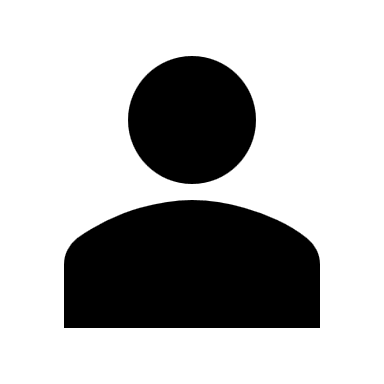 Visiteur général
63
Mise à jour de la documentation requise pour les visites
Les instructions générales ont été actualisées pour refléter la nouvelle liste des documents que les programmes doivent fournir pour préparer une visite.
Permettre à la fois l’EES et à l’équipe de visiteurs de gagner du temps
Fournir des messages transparents et cohérents
Passer à l’évaluation fondée sur le risque
Cheminement minimum
Étudiants
64
[Speaker Notes: Cheminement minimum : Ensemble d'activités d'apprentissage qui fournissent le plus petit nombre d'unités d'agrément (UA) dans chaque composante du programme d'études du Bureau canadien d'agrément des programmes de génie, calculé à partir des données de la fiche d’information sur les cours.  Le calcul du cheminement minimal suppose que l'étudiant choisit les cours comportant le plus petit nombre d'UA en sciences du génie ou en conception en ingénierie, ce qui peut l’obliger à suivre un plus grand nombre d'activités d'apprentissage à option que le nombre minimal M spécifié par le programme pour répondre aux exigences des normes, en particulier si le programme offre un nombre important d'activités d'apprentissage à option comportant un faible nombre d'UA en sciences du génie ou en conception en ingénierie. 

Distinct de :
Cheminement le plus court pour l'obtention du diplôme : Le plus petit ensemble d’activités d’apprentissage qu’un étudiant doit réussir pour obtenir un diplôme d’un programme.
• Si le programme respecte le nombre minimum d'UA en matière d'activités d'apprentissage obligatoires, le cheminement le plus court pour l'obtention du diplôme comprend les activités d'apprentissage obligatoires et tout nombre M d’activités d'apprentissage à option.
• Si le programme exige que les activités d'apprentissage à option respectent le nombre minimum d'UA et que le programme dispose de mécanismes internes pour limiter les activités d'apprentissage à option afin de s'assurer que le nombre minimum d'UA sont respectés, le cheminement le plus court pour l'obtention du diplôme comprend les activités d'apprentissage obligatoires et le nombre M d’activités d'apprentissage à option qui respectent les contraintes.
• Si le programme exige que les activités d'apprentissage à option respectent le nombre minimum d'UA et qu'il ne dispose pas de mécanismes internes pour limiter les activités d'apprentissage à option afin de s'assurer du respect du nombre minimum d'UA, le cheminement le plus court pour l'obtention du diplôme comprend les activités d'apprentissage obligatoires et les activités d'apprentissage à option calculées par le cheminement minimum.]
Mise à jour de la documentation requise pour les visitesLes instructions générales ont été actualisées pour refléter la nouvelle liste des documents que les programmes doivent fournir pour préparer une visite.
Documentation requise pour les visites
A. Information opérationnelle sur le programme (fournie dans le questionnaire et les documents connexes avant la visite; des liens d’accès aux documents sont acceptés) – 8 semaines avant la visite!
B. Explication détaillée des qualités requises des diplômés et de l’amélioration continue (fournie lors d’une présentation ou durant la visite) – fournie sur place!
C. Plans de cours détaillés (en format électronique) – fournis au moment convenu! 
D. Exemples de travaux et d’évaluations d’étudiants (en format électronique si possible) – fournis au moment convenu!
E. Travaux d’étudiants évalués (en format électronique si possible) – fournis au moment convenu!
F. Éléments probants d'une culture de la sécurité – fournis sur place!
65
[Speaker Notes: C.  Plans de cours détaillés (Normes 3.1, 3.4)​
Les plans de cours et les informations complémentaires requises doivent être fournis en format électronique, au moment convenu par le président de l'équipe et le programme. ​
 Pour les activités d’apprentissage obligatoires satisfaisant aux UA exigées en mathématiques et en sciences naturelles, fournir les plans de cours.​
 Pour les activités d’apprentissage obligatoires et à option satisfaisant aux UA exigées en sciences du génie et conception en ingénierie, fournir une description semaine par semaine (ou l’équivalent) du contenu du cours et des résultats d'apprentissage, en indiquant l'utilisation d'outils d'ingénierie et l'expérience en laboratoire.  ​
 Pour les activités d’apprentissage obligatoires satisfaisant aux UA exigées en études complémentaires ou autres, fournir des références ou des liens vers des descriptions présentées dans l’annuaire; une description semaine par semaine (ou l’équivalent) du contenu du cours n'est pas requise. Si les descriptions présentées dans l’annuaire ne fournissent pas de preuves claires du contenu des cours de sciences humaines, sciences sociales, arts, langues, gestion, économie de l'ingénierie ou communications, des plans de cours détaillés comprenant les résultats de l'apprentissage doivent être fournis.​
 Pour les activités d’apprentissage obligatoires et à option enseignées en dehors de la faculté de génie (ou l'équivalent) qui appuient directement les l’acquisition des qualités requises des diplômés et qui ne sont pas couvertes dans les points C.1 à C.3, fournir un programme détaillé, semaine par semaine (ou l'équivalent), du contenu du cours et des attentes, en indiquant l'utilisation d'outils d'ingénierie et l'expérience en laboratoire.  

D.  Exemples de travaux d’étudiants et d’évaluations (Normes 3.1, 3.4.4, 3.4.6, 3.4.7)​
Fournir des exemples de travaux et d’évaluations pour les activités d’apprentissage du programme du cheminement le plus court pour l’obtention du diplôme pour lesquelles des unités d’agrément des catégories sciences du génie et conception en ingénierie sont réclamées.  Cette information devrait être fournie en format électronique, si possible, au moment convenu par le président de l'équipe de visiteurs et le responsable du programme.​
1. Fournir des questions d’exercice.  Si les questions sont dans un cahier d’exercices, soumettre le cahier ou des copies des questions;
2. Fournir l’information donnée aux étudiants en laboratoire; inclure les grilles d’évaluation ou les systèmes de correction détaillés des activités d’apprentissage du programme du cheminement le plus court pour l’obtention du diplôme, ou, à défaut de ceux-ci, jusqu’à six exemples de travaux de laboratoires notés. Au moins trois de ces exemples de travaux doivent, selon l’enseignant ou les enseignants, satisfaire minimalement aux attentes au moment de l’évaluation. Si tous les travaux satisfont aux attentes, il faut alors fournir au moins trois travaux, qui selon l’enseignant ou les enseignants, sont des travaux de qualité inférieure.  
3. Fournir des descriptions de projets accompagnées des grilles d’évaluation ou des systèmes de correction détaillés des activités d’apprentissage du programme du cheminement le plus court pour l’obtention du diplôme ou, à défaut de ceux-ci, jusqu’à six exemples de travaux de projet notés. Au moins trois de ces exemples de travaux doivent, selon l’enseignant ou les enseignants, satisfaire minimalement aux attentes au moment de l’évaluation. Si tous les travaux satisfont aux attentes, fournir au moins trois travaux, qui selon l’enseignant ou les enseignants, sont des travaux de qualité inférieure.   
4. Soumettre des examens, des interrogations, des tests ou d’autres évaluations sommatives, accompagnés des grilles d’évaluation ou des systèmes de correction détaillés, s’il y en a pour les activités d’apprentissage du programme du cheminement le plus court pour l’obtention du diplôme.  
E. Travaux d’étudiants évalués (Normes 3.1, 3.4.4, 3.4.6, 3.4.7)​
Les travaux d’étudiants évalués doivent être fournis en format électronique, si possible, au moment convenu par le président de l'équipe de visiteurs et le responsable du programme.​
1. Pour l’expérience de la conception en ingénierie, soumettre toutes les réalisations attendues de 10 projets évalués comprenant, notamment, des rapports écrits, des modèles physiques ou des modèles mathématiques, selon le cas. Ou tous les projets, si moins de 10 projets ont été réalisés dans le cadre d’un cours. Au moins trois de ces exemples de travaux doivent, selon l’enseignant, satisfaire minimalement aux attentes au moment de l’évaluation. Si tous les travaux satisfont aux attentes, fournir au moins trois travaux, qui selon l’enseignant ou les enseignants, sont des travaux de qualité inférieure.   
2. Pour 10 activités d’apprentissage obligatoires fournissant des UA en sciences du génie et conception en ingénierie (autres que l’expérience de la conception en ingénierie) suivies par tous les étudiants du programme pendant les deux dernières années d’études, soumettre des examens, des interrogations, des tests ou d’autres évaluations sommatives qui représentent, dans n’importe quelle combinaison, au moins 75 % de la note globale de l’activité d’apprentissage. Pour chaque évaluation, fournir un maximum de six exemples. Au moins trois de ces exemples de travaux doivent, selon l’enseignant, satisfaire minimalement aux attentes au moment de l’évaluation. Si tous les travaux satisfont aux attentes, fournir au moins trois travaux, qui selon l’enseignant ou les enseignants, sont des travaux de qualité inférieure.   
3. Si les exigences du programme pour les deux dernières années d'études consistent en moins de dix activités d’apprentissage obligatoires, le programme peut choisir de soumettre des activités d’apprentissage obligatoires de l'année d'études précédente, ou des activités d’apprentissage à option à taux d'inscription élevé du cheminement le plus court pour l'obtention du diplôme dans les dernières années. Le programme doit fournir suffisamment d’information pour faire la preuve de la conformité aux normes. 
4. Fournir des exemples supplémentaires de l’acquisition des qualités requises des diplômés qui n'ont pas été inclus dans l'expérience de la conception (E.1) ou dans les dix activités d'apprentissage sélectionnées dans E.2 et E.3 de manière à ce qu'au moins un ensemble d’exemple liés à chacune des QRD soit disponible. Ces exemples devraient être tirés de cours du cheminement le plus court pour l'obtention du diplôme à un niveau de développement intermédiaire (D) ou d'application avancée (A). Jusqu'à six exemples peuvent être fournis pour étayer la conformité à chacune des QRD qui ne sont pas abordés dans E1, E2 ou E3, mais ils doivent inclure au moins trois exemples de travaux qui, de l'avis du ou des professeurs au moment de la notation, répondent marginalement aux attentes. 

F. Éléments probants d’une culture de sécurité (Norme 3.4.7)​
Des éléments probants d'une culture de la sécurité devraient être disponibles lors de la visite. Il peut s’agir, entre autres, de manuels de sécurité, de documentation sur la formation dispensée aux étudiants, de procès-verbaux de réunions sur la sécurité, de dossiers et de signalisation.]
Exception provisoire pour les étudiants qui participent à des échanges internationaux
Une politique limitée à une situation mise en place pour le cycle 2023-2024
Vise à surmonter les obstacles liés à l’agrément qui empêchent les étudiants de participer à des échanges internationaux
Sera réévaluée en juin 2027
Cette réévaluation tiendra compte des résultats de la Priorité stratégique 1.1. d’Ingénieurs Canada de 2022-2024
Normes touchées :
3.3.1 : Admission
3.3.2 : Passage d’une année à l’autre et diplomation
3.4.4.1 : 600 UA des sciences du génie et conception en ingénierie 
3.4.4.4 : 225 UA de la conception en ingénierie
3.4.8 : Satisfaction de toutes les exigences relatives au contenu du programme 
3.5.5 : Statut des membres du corps professoral à l’égard de la profession d’ingénieur
Annexe 1 : Règlements pour l’octroi de crédits de transfert
66
[Speaker Notes: L’Exception provisoire pour les étudiants qui participent à des programmes internationaux d’échanges est une politique temporaire qui vise à lever les obstacles liés à l’agrément qui empêchent les étudiants inscrits à un programme de premier cycle en génie dans un établissement d’enseignement supérieur (EES) canadien de participer à des programmes internationaux d’échanges dans le cadre de leur programme d’étude.

Cette Exception provisoire vise à lever les obstacles liés à l’agrément pour les étudiants qui participent à des échanges internationaux, notamment les normes d’agrément relatives au contenu du programme qui doit être dispensé par des  enseignants titulaires d’un permis d’exercice du génie au Canada, et au pourcentage d'un programme qui doit être suivi dans l'établissement d’attache.

6 Normes et procédures d’agrément du BCAPG prises en considération dans le cadre de cette Exception provisoire
Plusieurs normes et procédures d’agrément du BCAPG sont touchées par la présente Exception provisoire :
Norme 3.3.1 Admission : Des politiques et des processus attestés doivent être en place en ce qui a trait à l’admission des étudiants. L’admission d’étudiants sur la base de l’intégration d’acquis, des études antérieures, des crédits de transfert et/ou des études d’échange doit être conforme aux règlements pertinents du Bureau d’agrément.
L’Exception provisoire s’applique uniquement aux étudiants participant à un programme international d’échanges. L’intégration d’acquis, les études antérieures et les crédits de transfert pour les besoins de l’admission d’étudiants ne relèvent pas de la présente Exception provisoire.
Norme 3.3.2 Passage d’une année à l’autre et obtention du diplôme : Les processus et les politiques doivent être attestés. L’établissement d’enseignement supérieur doit vérifier que les étudiants se conforment à tous ses règlements en ce qui a trait à l’obtention du diplôme dans le programme indiqué sur le relevé de notes et que le programme d’études suivi est conforme à celui du programme agréé. Le nom du programme doit être pertinent pour tous les étudiants qui obtiennent un diplôme de ce programme.
Les programmes de génie dont des étudiants participent à un programme international d’échanges sont tenus de mettre en œuvre et de respecter les procédures et les processus indiqués dans la section 7. Les procédures et les processus relatifs au programme international d’échanges de l’établissement d’attache doivent être soumis à l’examen de l’équipe de visiteurs.
Norme 3.4.4.1 Au moins 600 unités d’agrément, constituées d’une combinaison de cours de sciences du génie et de conception en ingénierie faisant partie d’un programme de génie, doivent être dispensées par des enseignants détenant un permis d’exercice du génie ou étant en voie de l’obtenir, conformément à l’Énoncé d’interprétation sur les attentes et les exigences en matière de permis d’exercice.
Un programme international d’échanges est exempté de cette norme si les procédures et les processus de vérification prévus dans la section 7 sont respectés.
Norme 3.4.4.4 Au moins 225 unités d’agrément, constituées de cours de conception en ingénierie faisant partie d’un programme de génie, doivent être dispensées par des enseignants détenant un permis d’exercice du génie, conformément à l’Énoncé d’interprétation sur les attentes et les exigences en matière de permis d’exercice.
Un programme international d’échanges est exempté de cette norme si les procédures et les processus de vérification prévus dans la section 7 sont respectés.
Norme 3.4.8 Tous les étudiants doivent satisfaire aux exigences relatives au contenu du programme d’études, y compris les étudiants admis sur la base de l’intégration d’acquis, de crédits d’études antérieures de niveau postsecondaire, de crédits de transfert et/ou d’études d’échange.
Un programme international d’échanges est exempté de cette norme si les procédures et les processus de vérification prévus dans la section 7 sont respectés.
Norme 3.5.5 Statut des membres du corps professoral à l’égard de la profession d’ingénieur : Les professeurs qui donnent des cours portant essentiellement sur les sciences du génie et la conception en ingénierie devraient être titulaires d’un permis d’exercice du génie au Canada.
Un programme international d’échanges est exempté de cette norme si les procédures et les processus de vérification prévus dans la section 7 sont respectés.
Annexe 1, Règlements pour l’octroi de crédits de transferts, article 1.4 : Il n’y a pas de restrictions imposées aux transferts de crédits entre des programmes agréés par le Bureau d’agrément; cependant, dans tous les cas, au moins la moitié (50 %) du programme doit être effectuée à l’établissement d’attache.
Ce critère est assoupli pour les étudiants qui participent à un programme international d’échanges : au moins 50 % du programme doit être effectuée dans le cadre d’un programme agréé par le BCAPG, au Canada. Les crédits transférés conformément aux protocoles de transfert de crédit de programme de CÉGEP ou d’établissements affiliés décrits dans l’annexe 1 des Normes et procédures d’agrément du BCAPG seront considérés comme faisant partie du programme agréé par le BCAPG.
Annexe 1, Règlements pour l’octroi de crédits de transferts, article 2.4.1 : Si un crédit de transfert est accordé pour des cours en sciences du génie ou en conception en ingénierie, l’établissement d’attache doit vérifier, par exemple par le biais d’une entente officielle, que l’expertise, la compétence et le statut professionnel du corps professoral sont substantiellement équivalents à ceux des enseignants donnant les programmes d’études agréés au Canada;
Un programme international d’échanges est exempté de cet article si les procédures et les processus de vérification prévus dans la section 7 sont respectés.
Annexe 1, Règlements pour l’octroi de crédits de transferts, article 2.4.3 : Dans le cas des crédits de transfert non visés aux articles 2.4.1 [ententes officielles entre l’établissement d’attache et l’établissement d’accueil] ou 2.4.2 [programmes substantiellement équivalents, signataires de l’Accord de Washington, zones de compétence avec lesquelles Ingénieurs Canada a établi une entente de reconnaissance mutuelle], au moins 600 UA en sciences du génie et conception en ingénierie (combinées) et au moins 225 UA en conception en ingénierie doivent être obtenues à l’établissement d’attache et créditées par celui-ci.
Un programme international d’échanges est exempté de cet article, mais les étudiants qui participent à un programme international d’échanges sont toujours assujettis à la norme 3.4.4 (minimum de 900 UA dans une combinaison de sciences du génie et de conception en ingénierie; de ce total, au moins 225 UA doivent être liées aux sciences du génie et au moins 225 UA à la conception en ingénierie). Cependant, ces étudiants ne sont pas tenus d’acquérir ces UA à leur établissement d’attache si les procédures et les processus de vérification prévus dans la section 7 sont respectés.]
Attentes à l’égard du programme : Documentation des processus et procédures d’échanges internationaux
Processus et procédures pour évaluer les activités d’apprentissage suivies dans un établissement hôte : 
L’établissement d’attache doit vérifier et fournir des preuves que le niveau de l’activité d’apprentissage pour laquelle le crédit est accordé est égal ou supérieur au niveau du programme de génie dispensé par l’établissement d’attache.
L’établissement d’attache doit évaluer la liste des activités d’apprentissage proposées devant être suivies par chaque étudiant participant à un échange.
L’établissement d’attache doit avoir des processus et des procédures documentés pour vérifier que les activités d’apprentissage de l’établissement hôte pour lesquelles des crédits de transfert sont accordés ont au moins le même nombre d’UA que les activités d’apprentissage de l’établissement d’attache, conformément aux catégories de contenu du programme du BCAPG.
Les processus et procédures de l’établissement d’attache doivent être mis à la disposition de l’équipe de visiteurs.
67
[Speaker Notes: 7  Procédures et processus relatifs aux programmes internationaux d’échange
L’établissement d’attache doit consigner l’ensemble des procédures et des processus relatifs aux programmes internationaux d’échanges. Pour les besoins de la mise en œuvre de l’Exception provisoire, il peut utiliser ses procédures et processus relatifs à l’évaluation des crédits de transfert.

7.1  Procédures et processus d’évaluation des activités d’apprentissage suivies dans un établissement d’accueil
Conformément à l’article 1.2 de l’annexe 1 des Normes et procédures d’agrément du BCAPG, un établissement d’attache doit vérifier et prouver que le niveau de l’activité d’apprentissage pour lequel le crédit est accordé est égal ou supérieur au niveau du programme de génie dispensé par l’établissement d’attache. En outre, en vertu de la présente Exception provisoire, les procédures et processus suivants s’appliquent :

1. L’établissement d’attache est tenu d’évaluer la liste des activités d’apprentissage proposées qui seront suivies par l’étudiant qui participe à un programme international d’échanges.

Les équivalences d’activités d’apprentissage doivent être évaluées par un représentant du programme de l’établissement d’attache (directeur ou directrice du programme, un titulaire de poste équivalent ou une personne désignée) en collaboration avec d’autres membres du corps professoral qui possèdent des connaissances spécialisées dans la discipline, au besoin. Il n’est pas nécessaire de mettre en correspondance chacune des activités d’apprentissage proposées qui seront suivies dans le cadre d’un programme international d’échanges avec les activités d’apprentissage d’un établissement d’attache. L’ensemble des activités d’apprentissage qui seront suivies dans le cadre d’un programme international d’échanges sera plutôt évalué pour en établir l’équivalence substantielle par rapport aux exigences d’agrément d’un programme.
2. L’établissement d’attache doit mettre en place des procédures et des processus écrits pour vérifier que les activités d’apprentissage de l’établissement d’accueil pour lesquelles un transfert de crédits sera octroyé comportent au moins le même nombre d’UA que celles de l’établissement d’attache conformément aux catégories de contenu de programme mathématiques, sciences naturelles, sciences du génie, conception en ingénierie et études complémentaires du BCAPG.

Dans le cas des activités d’apprentissage de l’établissement d’attache ayant un contenu relevant des sciences du génie ou de la conception en ingénierie, il est obligatoire qu’un représentant du programme de l’établissement d’attache titulaire d’un permis d’exercice du génie au Canada atteste que les activités d’apprentissage de l’établissement d’accueil sont substantiellement équivalentes aux activités d’apprentissage de l’établissement d’attache.

7.2   Exigences pour une visite d’agrément
L’équipe de visiteurs doit avoir accès aux procédures et aux processus de l’établissement d’attache exigés conformément à la section 7.1.

L’équipe de visiteurs doit avoir accès à la description du processus d’examen, y compris le nom des responsables de l’autorisation des activités d’apprentissage ou des équivalences de programme pour l’octroi du transfert des crédits obtenus dans le cadre d’un programme international d’échanges. Il est impératif que ces responsables soient prêts à décrire le processus d’examen et à en discuter pendant la visite d’agrément. Par ailleurs, l’équipe de visiteurs doit avoir accès à un maximum de trois exemples de documents pertinents attestant de ce processus.]
Attentes à l’égard du programme : Addenda au questionnaire
Preuves à fournir si l’Exception provisoire est utilisée :
Les processus et procédures pour les étudiants qui participent à des échanges internationaux
Une description du processus d’évaluation, y compris de l’information sur les personnes qui approuvent les activités d'apprentissage et les équivalences de programmes pour l'octroi de crédits de transfert
Un maximum de trois exemples de documents pour démontrer le processus d’évaluation 
La ou les personnes responsables doivent être prêtes à discuter des processus et des procédures avec l'équipe de visiteurs.
68
[Speaker Notes: Addenda facultatif 
Les programmes accueillant des visites au cours du cycle 2023-2024 qui souhaitent intégrer la nouvelle politique dans leurs activités doivent présenter les documents suivants à l’équipe de visiteurs, en plus du Questionnaire :
•  Les processus et procédures de l’établissement d’attache, conformément à l’article 7.1 de l’Exception provisoire pour les étudiants qui participent à des échanges internationaux.
•  Une description du processus d’évaluation, y compris la mention de la personne ou des personnes responsable(s) d’autoriser les activités d’apprentissage et/ou les équivalences de programme pour l’octroi de crédits de transfert obtenus dans le cadre d’un échange international.
•  Un maximum de trois exemples de documents pertinents pour démontrer le processus d’évaluation.

La personne responsable ou les personnes responsables doit ou doivent être prête(s) à décrire le processus d’évaluation au cours de la visite d’agrément.]
Documentation 2023-2024Importance du processus des QRD/AC : Résumé des changements
Document d’appui 1
Sélectionner 3 à 5 cours (ou activités d'apprentissage) utilisés pour évaluer l'atteinte de chaque qualité requise. Pour chaque cours, décrire les cartes du programme, les indicateurs et les outils d'évaluation

Documenter les résultats de l’évaluation de chaque QRD
Questionnaire
Réduction du « Dossier des qualités requises »  présenté sur place; seuls trois exemples où une modification du programme a été envisagée sont demandés, plutôt que la présentation de TOUTES les données pour TOUTES les modifications.
Présentation sur place des QRD/AC : décrire le processus global des QRD/AC, et proposer une réflexion sur ce qui fonctionne et ce qui ne fonctionne pas.
69
[Speaker Notes: Document d’appui 1 :
La documentation soumise avant la visite est axée sur le processus des QRD/AC et non sur les données.
Réduction de la documentation requise (avant, on demandait aux EES les données relatives à CHAQUE COURS. Aujourd'hui, on ne demande que des échantillons).
Nous regardons maintenant plus le processus et moins les données. Les données démontrent l'exécution d'un processus.
Questionnaire :
Modifications au « dossier des QRD »
Les instructions actuelles sont vagues, ce qui entraîne une GRANDE quantité de données/documentation sur place.
Les nouvelles instructions sur la documentation sur place pour les QRD/AC sont plus claires et ciblent ce dont l'équipe de visiteurs a vraiment besoin pour évaluer le PROCESSUS.
Rubriques:
Les rubriques des QRD/AC guident l'équipe de visiteurs pour évaluer les normes des QRD/AC.
Elles aident l'équipe à décrire leurs observations au BCAPG.]
Changements apportés aux énoncés d’interprétation
5
[Speaker Notes: En collaboration avec DDIC, le Comité P& P et le BCAPG ont cherché à moderniser l’Énoncé d’interprétation sur les attentes et les exigences en matière de permis d’exercice en supprimant les limites sur les exigences minimales pour les UA qui peuvent être comptabilisées dans un cours.  Cette démarche respecte les pratiques pédagogiques actuelles qui intègrent le contenu dans l’ensemble des programmes et des cours pour avoir un impact maximal sur les étudiants.]
Nouvel énoncé d’interprétation sur la conception en ingénierie
Le Bureau d’agrément rédige des énoncés d’interprétation afin d’expliciter les motifs sous-tendant les principales attentes qui suscitent de nombreuses demandes de renseignements et qui ne sont pas définies explicitement dans les normes d’agrément du Bureau d’agrément. L’Énoncé d’interprétation sur la conception en ingénierie clarifie la définition en lien avec la norme 3.4.4.5 et la QRD 4. 
Il définit ce qu’est la conception en ingénierie et ce qu’elle n’est pas, et présente des exemples concrets.
Ce nouvel énoncé a entraîné la mise à jour des normes 3.1 et 3.4.4.5 comme suit.
71
Modification de la norme – Définition de la conception en ingénierie
5
Modification de la norme – Définition de la conception en ingénierie
5
La visiteUn exercice de constatation des faits
75
Aperçu
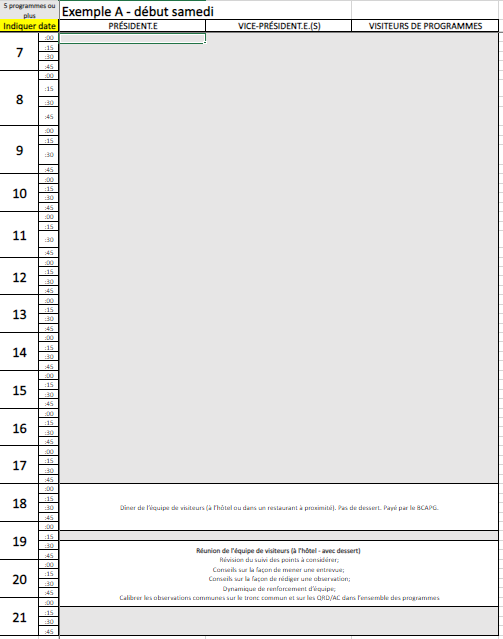 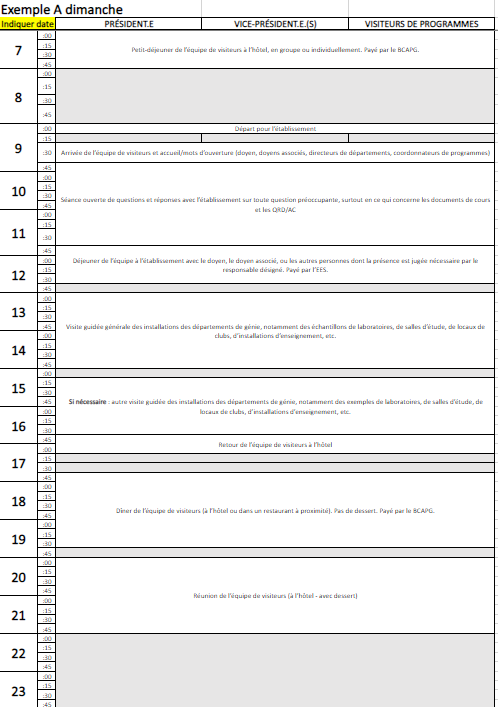 2,5 - 3 jours
Dimanche, lundi et mardi
Octobre-novembre – programmes existants
Janvier-février – nouveaux programmes

3 objectifs :
Valider les détails du programme et obtenir des précisions en se basant sur un examen du Questionnaire rempli par l’établissement.
Recueillir de l’information sur le(s) programme(s) et évaluer les preuves de conformité aux normes
Évaluer les mesures prises pour résoudre les points soulevés précédemment par le Bureau d’agrément au sujet du ou des programmes (le cas échéant).
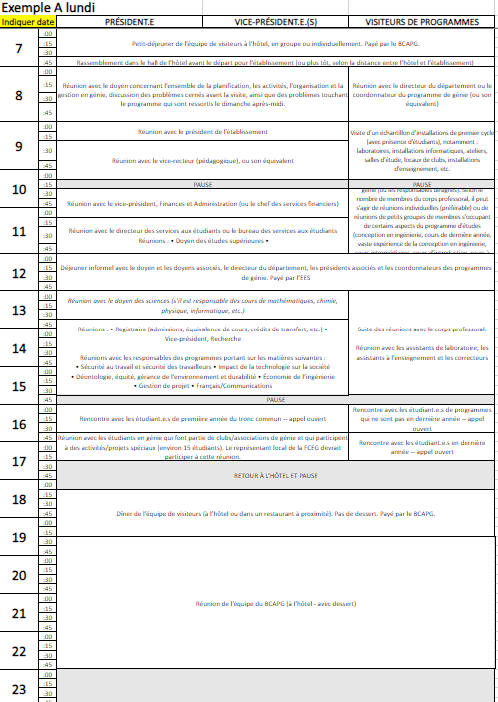 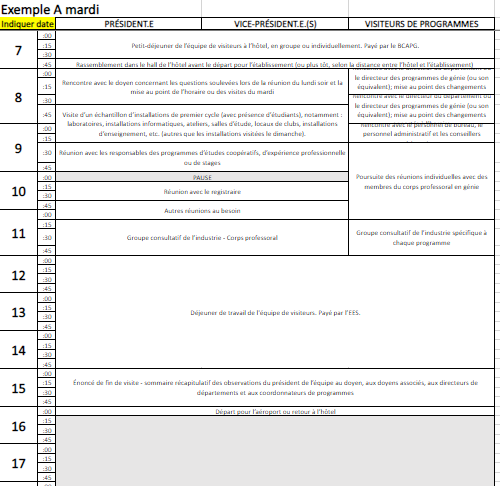 Exemple d’horaire de visite – site Web d’Ingénieurs Canada
75
[Speaker Notes: La visite commence généralement le dimanche, quand les programmes donnent une présentation sur les QRD/AC. Cependant, la réunion préparatoire du samedi sera probablement annulée étant donné le calendrier des visites de préparation qui aura été établi.  

Certaines rencontres et réunions sont facultatives, selon les besoins de l’équipe de visiteurs et de l’EES. Lors de la première téléconférence préalable à la visite, le président de l’équipe est encouragé à discuter avec les membres de l’équipe pour déterminer lesquelles des rencontres facultatives devraient être incluses dans l’horaire de la visite. Le principal objectif de la visite est de valider les détails du programme et d’obtenir des précisions en examinant le Questionnaire rempli par l’établissement. Les membres de l’équipe devraient réfléchir à l’information qu’ils doivent obtenir des différents interlocuteurs pour évaluer la conformité du programme aux normes du BA, et l’horaire devrait être établi en fonction de la réalisation de cet objectif.]
Entrevues : Tâches et outils
« Faire confiance, puis vérifier »
Entrevues avec :
Membres de la haute direction (président ou recteur, doyen de la faculté de génie, directeurs de départements responsables des programmes, etc.)
Membres du corps professoral
Étudiants
Personnel de soutien
Rechercher des preuves des aspects suivants :
Conformité aux normes relatives aux qualités requises des diplômés
Professionnalisme
Motivations
Moral
Le juste milieu des opinions sur les aspects théoriques et pratiques du programme d'études
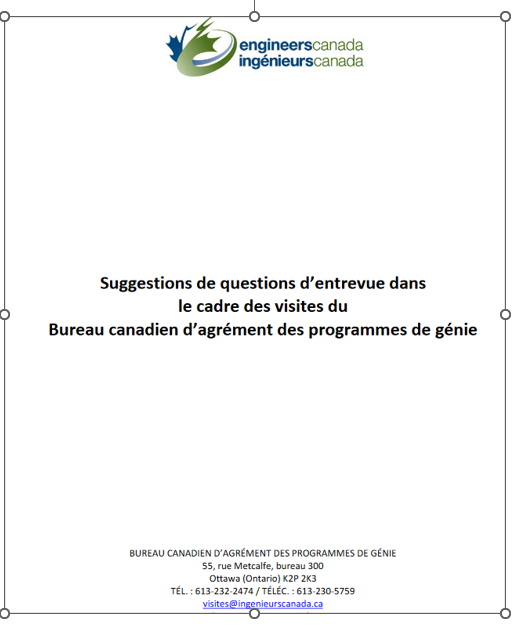 76
[Speaker Notes: Les « Suggestions de questions d'entrevue dans le cadre des visites du Bureau d'agrément » et la description des normes d'agrément fournie dans les « Normes et procédures d'agrément » sont des ressources utiles pour l'exécution des tâches énumérées sur cette diapositive.

On ne s’attend pas à ce que les visiteurs de programme posent chaque question textuellement. Ils devraient plutôt songer aux questions qu’ils aimeraient poser lors de l’examen du questionnaire rempli par l’EES. Ce guide n’est pas une liste de contrôle, c’est un outil destiné à aider les visiteurs de programme à trianguler les données sur la visite. 

Les questions qui seront posées durant la visite se rapportent aux aspects sur lesquels l’équipe a besoin de plus d’information pour documenter ses constatations. Si aucune question n’est posée au sujet d’une initiative ou d’un aspect particulier, cela ne signale pas un manque d’intérêt de la part du Bureau d’agrément.]
Visites : Tâches et outils
Évaluer l’efficacité d’installations telles que :
Laboratoires
Bibliothèques
Installations informatiques
Le BA n'exige d'aucune faculté qu'elle dépense de l’argent
Les visiteurs vérifient si les équipements, fournitures et autres sont adaptés aux besoins
Examiner les documents de programme pour déterminer si les attentes en matière de réalisations et les normes de notation sont appropriées. Par exemple :
Examens
Feuillets d'instructions de laboratoire
Relevés de notes d’étudiants
Rapports et thèses d'étudiants, modèles ou appareils construits par les étudiants
Autres preuves de réalisations d'étudiants
77
[Speaker Notes: Pour les tâches liées à l'examen des documents de programme, les visiteurs se fient à leur propre expérience des documents de cours. Le programme d’examens d'Ingénieurs Canada constitue également une ressource. 
Le visiteur général peut consulter le « Manuel du visiteur général » lors de l'évaluation des installations physiques.
Pour l'examen des relevés de notes d'étudiants, le président et le vice-président peuvent consulter les « Normes et procédures d'agrément », y compris les « Règlements pour l'octroi de crédits de transfert ».]
Horaire de la visite
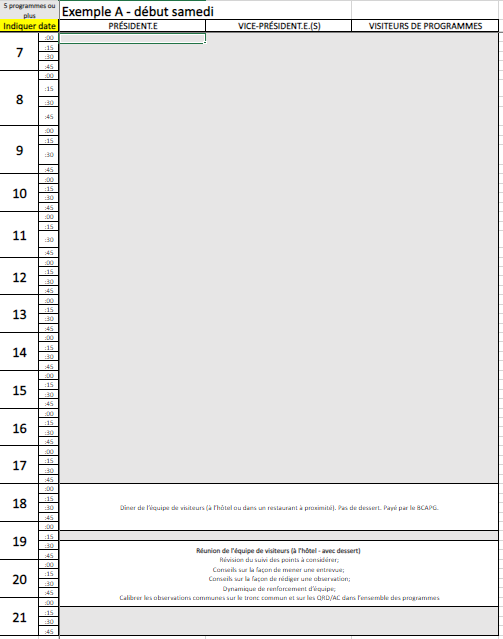 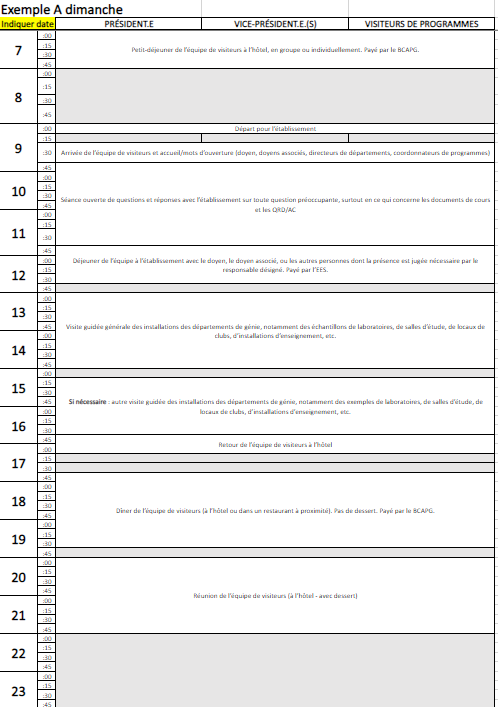 L’horaire est établi en fonction des besoins de l’équipe de visiteurs et de l’EES, à l’aide de l’exemple fourni par le BA
Des réunions et rencontres précises sont suggérées pour chaque membre de l’équipe (président, vice-président, visiteur de programme)
Jour 1 (samedi) facultatif‏
Révision du suivi des points à considérer;
Conseils sur la conduite d’un entretien; 
Conseils sur la rédaction d’une observation;
Renforcer la dynamique de l'équipe;
Calibrer sur le noyau commun et les observations GA/CI communes à tous les programmes
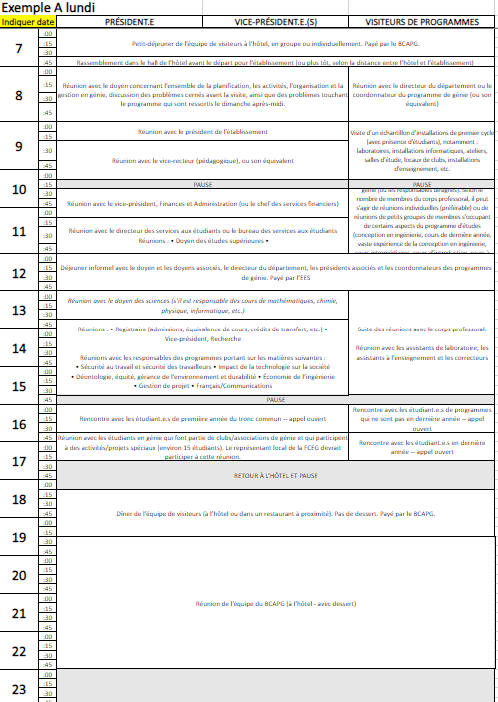 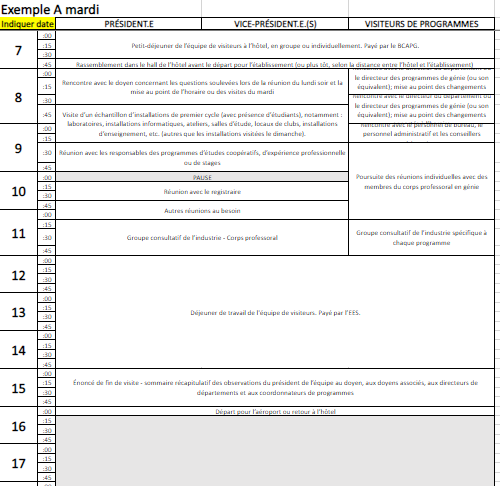 Exemple d’horaire de visite – site Web d’Ingénieurs Canada
78
Horaire de la visite (suite)
Jour 2 (dimanche)‏
Réunion d’équipe avant la visite
Rencontre avec les responsables du programme
Présentation des qualités requises des diplômés et de l’amélioration continue*
Visite des installations d'ingénierie, y compris des exemples de laboratoires, d'espaces d'étude, d'espaces de clubs, d'installations d'enseignement, etc. 
Réunion d’équipe pour discuter :
Des points à considérer mentionnés précédemment dans une lettre de décision et des aspects à réexaminer
Des observations et constatations
Des éventuels autres points à considérer nécessitant un examen plus approfondi
Jour 3 (lundi)‏
Entretiens : Doyen, administrateurs, enseignants, services de soutien, étudiants, etc.
Autres visites au besoin
Réunion d’équipe en soirée pour dégager un consensus autour :
des points forts
des points à considérer nécessitant un examen plus approfondi
79
[Speaker Notes: Les membres de l'équipe examineront ensemble la liste combinée des points à considérer que chacun à dressée dans le formulaire « Suivi des points à considérer dans le programme d'études : Document de travail ». 

Chaque membre de l'équipe révise l'ébauche préliminaire de sa contribution au « Rapport de l'équipe de visiteurs du Bureau d'agrément ».

*Cette présentation se fera selon la préférence des responsables du programme.  Ils peuvent la soumettre à l’avance par voie électronique ou la faire en direct.]
Horaire de la visite (suite)
Jour 4 (mardi)‏
Bilan avec le doyen
Entretien avec le groupe consultatif industrie/programme
Conclusion des entrevues et des visites
Déjeuner de travail de l’équipe – à huis clos :
Remplir les rapports préliminaires
Parvenir à un consensus sur les conclusions finales
Remettre au président des copies de chacun des rapports préliminaires
Énoncé de fin de visite (éventuellement le lendemain, en fonction de l’horaire)
Avec le doyen, les directeurs de programmes, les membres du corps professoral et des étudiants
Présentation orale faite par le président de l'équipe
Résumé de tous les points qui seront inclus dans le rapport
80
[Speaker Notes: Pendant la réunion de fin de visite, rappeler que les décisions en matière d’agrément sont prises uniquement par le Bureau d’agrément. Répéter l'échéancier du processus qui suivra. Insister sur la confidentialité. Résumer tous les points à considérer et énoncer les points forts. Remercier le doyen et le personnel de leur hospitalité et des dispositions prises pour la visite.]
Visite sur les lieux
Choses à faire et à éviter
À FAIRE
À ÉVITER
Participer à toutes les réunions de l’équipe

Vérifier tout ce dont vous doutez avec la personne responsable

Conserver une liste des personnes qui ont participé aux entrevues

Respecter la confidentialité

Poser des questions ouvertes
Présumer des réponses lorsque vous avez un doute

Faire des suggestions aux responsables du programme - tenez-vous-en aux faits (des suggestions d’amélioration pourraient être indiquées dans le rapport de l’équipe de visiteurs)

Surprendre les responsables du programme en incluant dans votre rapport des déclarations non communiquées durant l'énoncé de fin de visite
81
Le rapport de l’équipe de visiteurs
83
Le rapport de l’équipe de visiteurs : 
Choses à faire et à éviter
À FAIRE
À ÉVITER
Remplissez le formulaire des points à considérer (avant l'énoncé de fin de visite au plus tard).

Incluez dans votre rapport tous les points à considérer qui sont liés aux normes.

Soyez disponible pour répondre aux questions au sujet de votre rapport après la visite.

Essayez de cerner tous les aspects de la situation et décrivez-les avec exactitude dans votre rapport.
Utiliser les termes « préoccupation »,          « faiblesse » ou « lacune » dans vos commentaires écrits.

Recommander des améliorations dans le corps du rapport, au lieu d’utiliser la section « suggestion d’amélioration »… 

Nommer des personnes (étudiants, enseignants, etc.)  

Reformater le modèle fourni.
83
[Speaker Notes: L’exactitude des rapports des équipes de visiteurs est un élément essentiel du système global canadien en vue d’améliorer les programmes agréés en génie. Lorsque des points à considérer sont cernés et signalés au cours d’une visite, l’établissement est motivé à apporter les modifications nécessaires. Le cycle d'amélioration comprend la possibilité pour l'établissement de résoudre les points à considérer afin d'éviter de perdre l'agrément. Si vous n'êtes pas certain de devoir mettre en évidence un point apparent, demandez l'aide du président/de la présidente de votre équipe.
Essayez de cerner tous les aspects de la situation et décrivez-les dans votre rapport.]
Identification des points à considérer
L’« exigence minimale » est établie par la norme
et expliquée de façon plus détaillée dans l’énoncé d’interprétation (s’il y en a un).
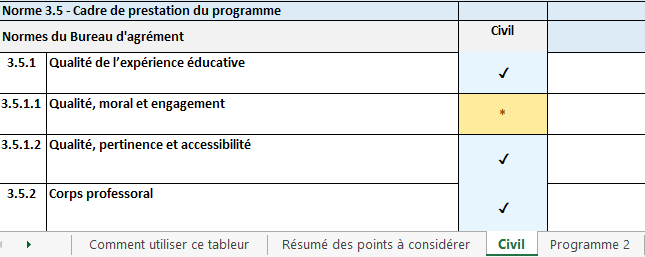 Vos options (NOUVEAU) :
✓ = aucun point à considérer n’a été observé pour cette norme.
*  = élément signalé pour examen par le BCAPG, car, de l’avis du visiteur, il est susceptible de compromettre la conformité future ou il empêche actuellement la conformité à la norme. Une justification est requise pour les observations *
84
[Speaker Notes: Principes généraux pour les observations dans les rapports des équipes de visiteurs
1. Un ✓ signifie qu'il n'y a pas de point à considérer observé en lien avec la norme ou qu'il s'agit d’une norme numérique dont le résultat binaire est positif. 
 Un * signifie que le champ Observation du visiteur du programme contiendra une description d'un élément observé signalé pour examen par le BCAPG qui, de l'avis de l'équipe de visiteurs, risque de compromettre la conformité future ou empêche actuellement la conformité à la norme. 
 Une observation a plusieurs destinataires et objectifs :  
 Le programme. Lui permet de comprendre le problème et les questions que le visiteur se pose sur la conformité à une norme, et de formuler une réponse appropriée.
 Le vérificateur. Lui permet de comprendre les problèmes liés au respect de la norme, afin qu'il puisse formuler une motion au BCAPG.
 Le président de l'équipe, le réviseur et les membres du BCAPG. Leur permet de comprendre clairement le problème.]
Rédaction d’une observation
1. Lorsqu’un * est attribué, des observations détaillées sont requises.
a.  Structure des observations : 
   Citez le passage de la norme pertinente. 
  Décrivez les preuves observées 
 Décrivez les incidences positives ou négatives sur le programme 
b. Les observations devraient être précises et concises 
2. Lorsqu’un ✓ est attribué, ne pas commenter
85
[Speaker Notes: On demande à tous les visiteurs de respecter ce format.]
Observations - Exemples
86
[Speaker Notes: Paula]
Observations - Exemples
87
[Speaker Notes: Paula]
Observations - Exemples
88
[Speaker Notes: Paula]
Observations - Exemples
89
[Speaker Notes: Paula]
Conseils
Les observations s’appliquant aux normes quantitatives sont binaires. Soit les normes sont respectées, soit elles ne le sont pas.
Évitez les termes « préoccupation », « faiblesse » et « lacune » dans vos commentaires écrits.
Ces termes sont réservés aux décisions d’agrément du BCAPG.
LE BCAPG discutera de vos constatations lors d’une réunion où il décidera si la conformité du programme aux normes est acceptable ou s’il s’agit d’une préoccupation, d’une faiblesse ou d’une lacune.
90
Après la visite
+2 semaines
Les visiteurs préparent le suivi des points à considérer
Le président compile le rapport de l’équipe de visiteurs

+4 semaines
Le réviseur du BA examine la cohérence du rapport
Le rapport est envoyé au doyen de l’EES
Le doyen de l’EES vérifie l’exactitude et l’exhaustivité du rapport

Juin
Le dossier de la visite est préparé pour la réunion du BA
Décision d’agrément
Communication de la décision
91
[Speaker Notes: Processus décisionnel :
- Le rapport de l'équipe de visiteurs, la réponse du doyen et tout document supplémentaire fourni par le programme sont remis à l'équipe de vérification, qui se compose du vérificateur principal/président de l'équipe, du responsable et du réviseur. Ensemble, ils examinent tous les documents, identifient les problèmes qui ont été résolus depuis la visite et formulent une recommandation concernant la durée de l’agrément.
- Le rapport de l'équipe de visiteurs, la réponse du doyen, tout document supplémentaire fourni par le programme et les commentaires de l'équipe d’examen sont transmis à l'ensemble du BCAPG pour examen. Les membres du Bureau d’agrément discutent de tous les documents et de leurs impressions, attribuent la cote C/W/D/R (Préoccupation/Faiblesse/Lacune/Résolu) à chaque point à considérer identifié dans le rapport de l'équipe de visiteurs et fixent la durée finale de l’agrément.]
Merci!
Pour plus de renseignements :
agrement@ingenieurscanada.ca | 613.232.2474
https://engineerscanada.ca/fr/agrement/a-propos-de-l-agrement
<#>